Research Assessment and Bibliometric in Research and Academic Environment
Iryna Kuchma, Open Access Programme Manager
EIFL and CARLIGH webinar
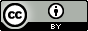 Attribution 4.0 International
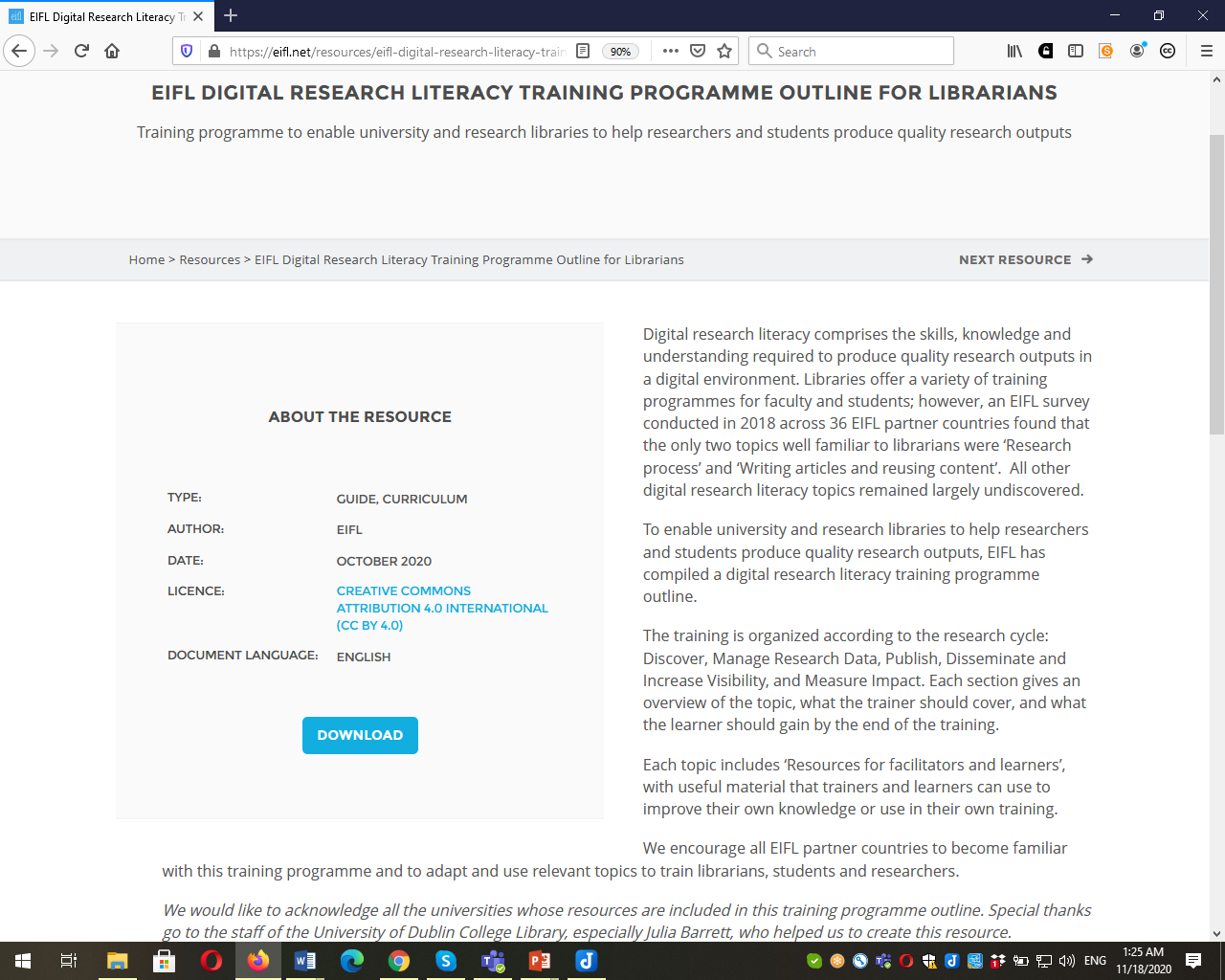 https://eifl.net/resources/eifl-digital-research-literacy-training-programme-outline-librarians
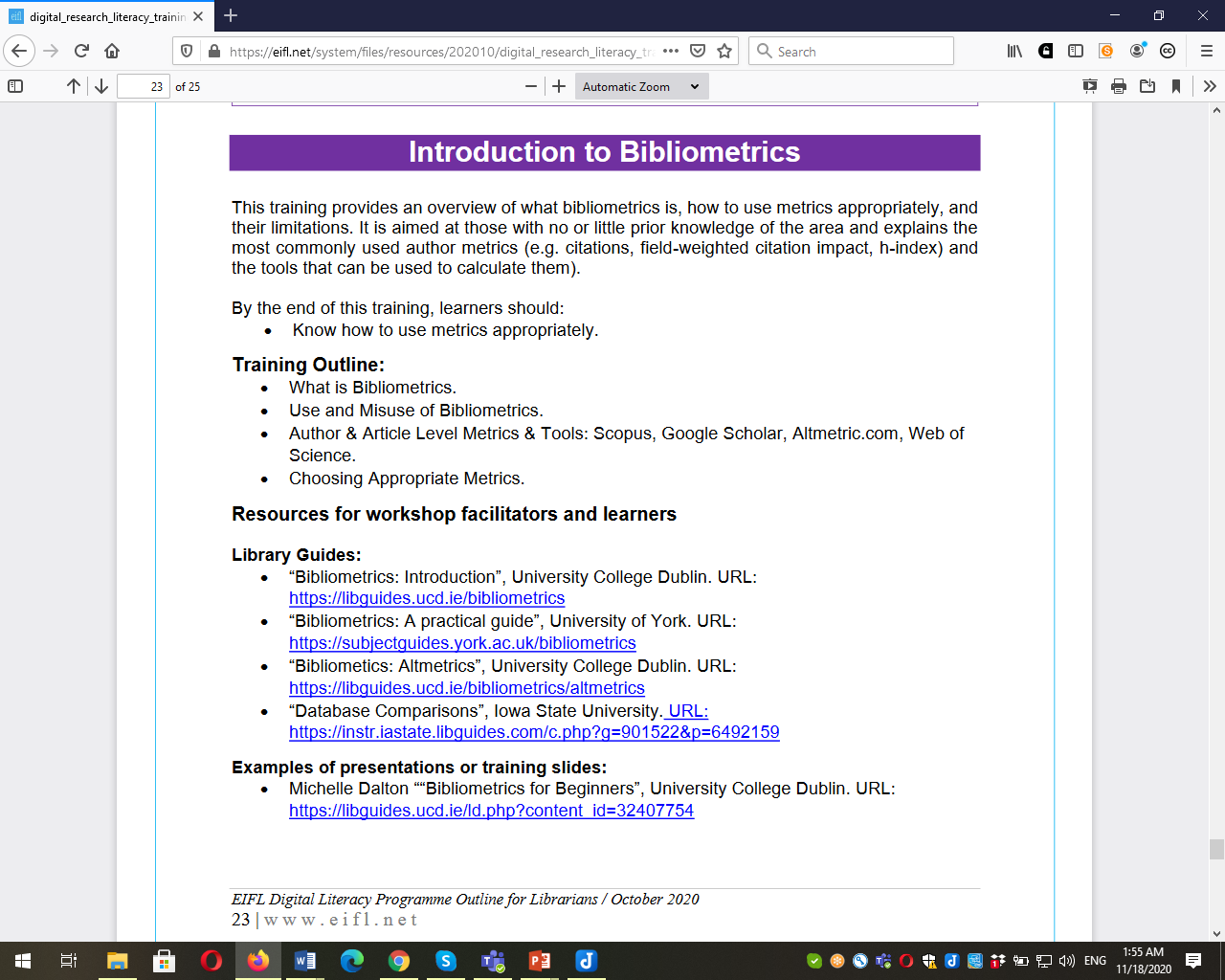 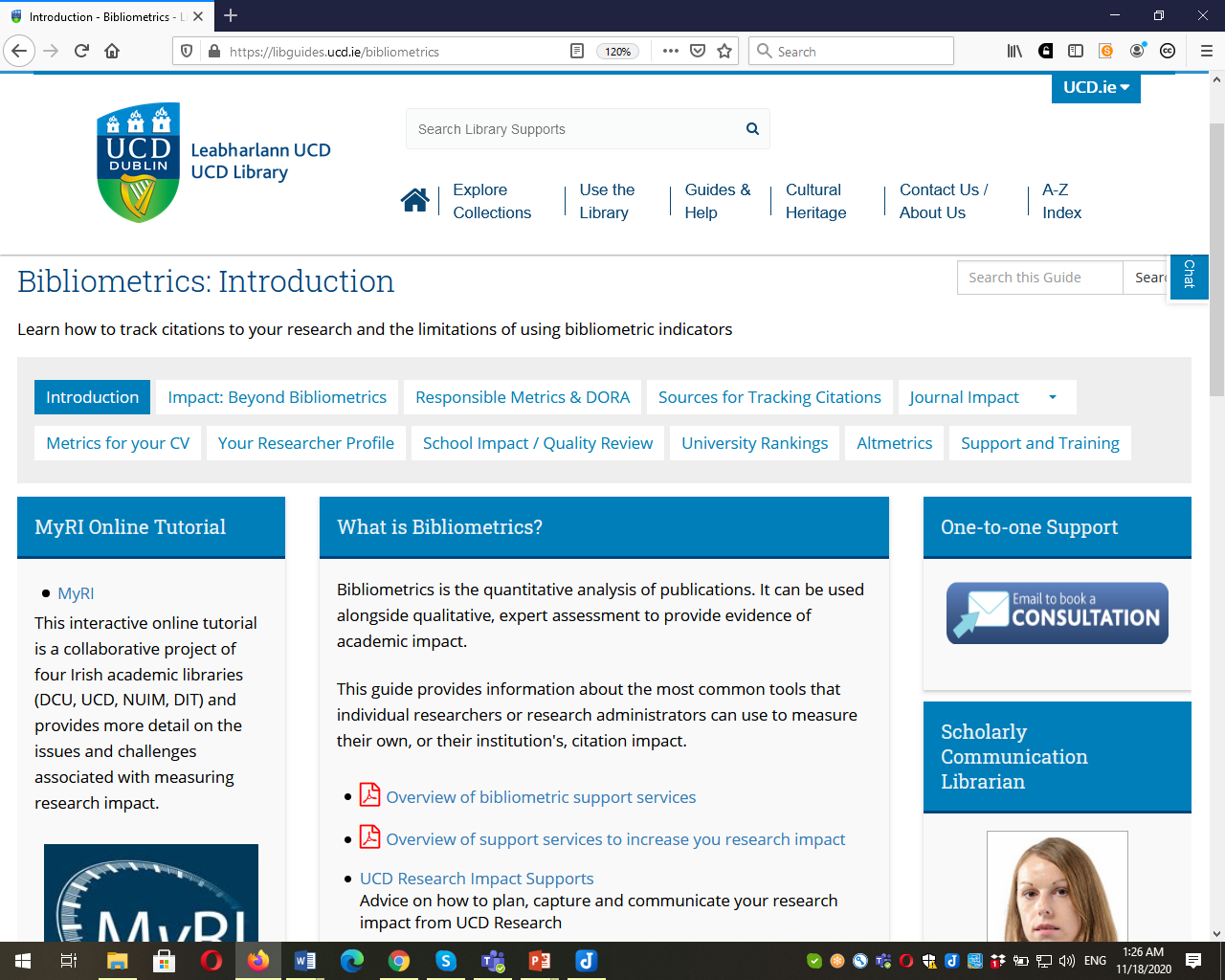 https://libguides.ucd.ie/bibliometrics
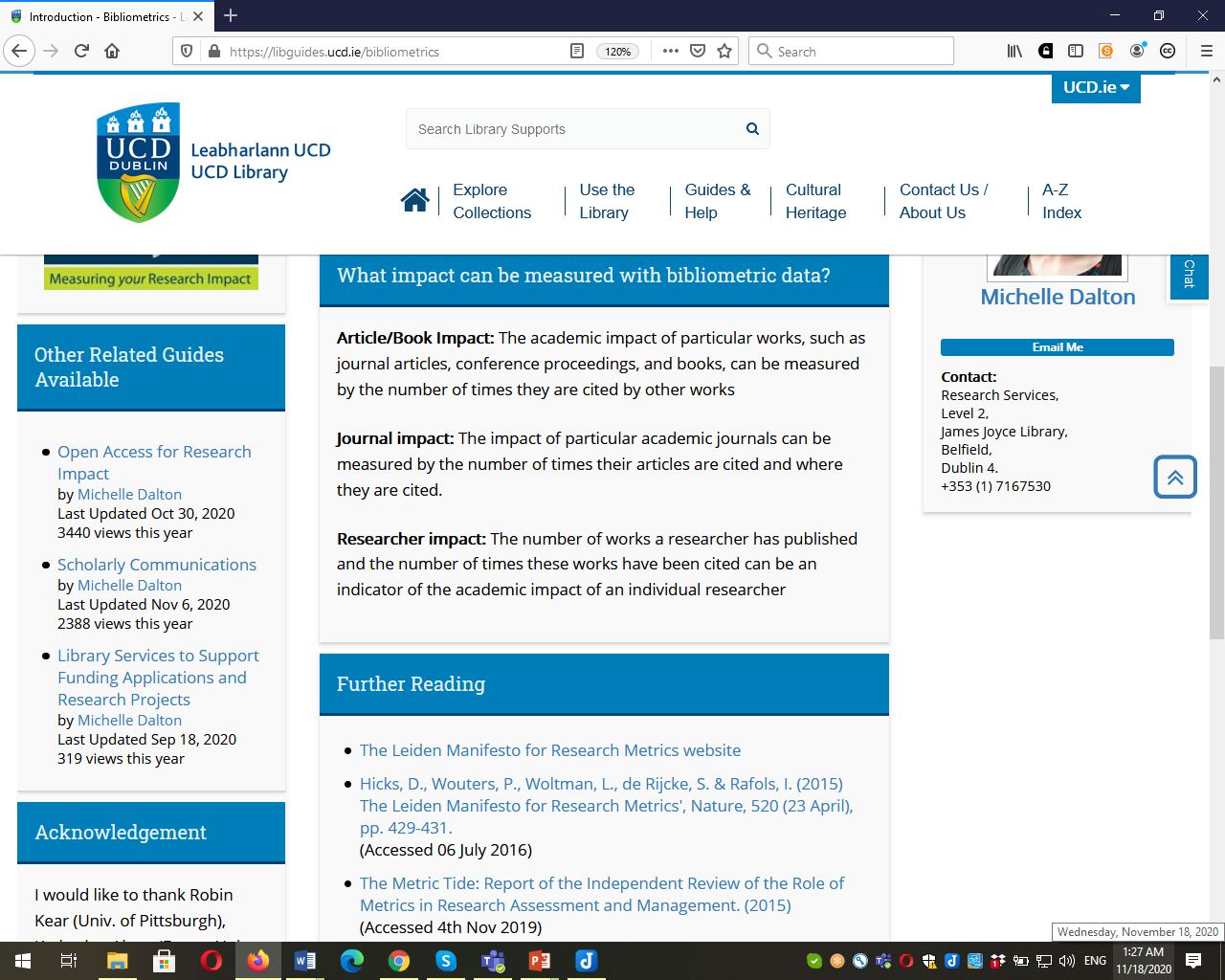 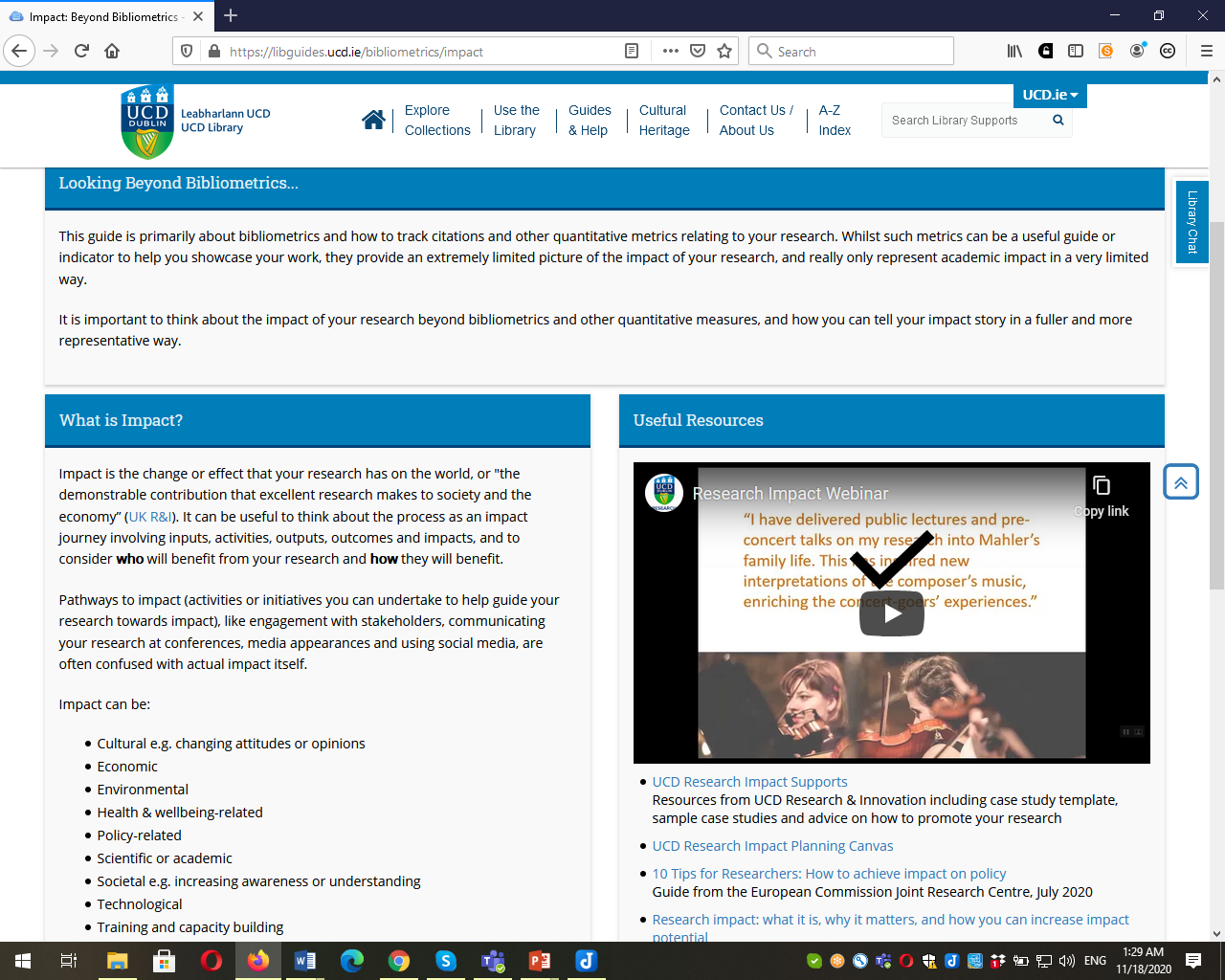 https://libguides.ucd.ie/bibliometrics/impact
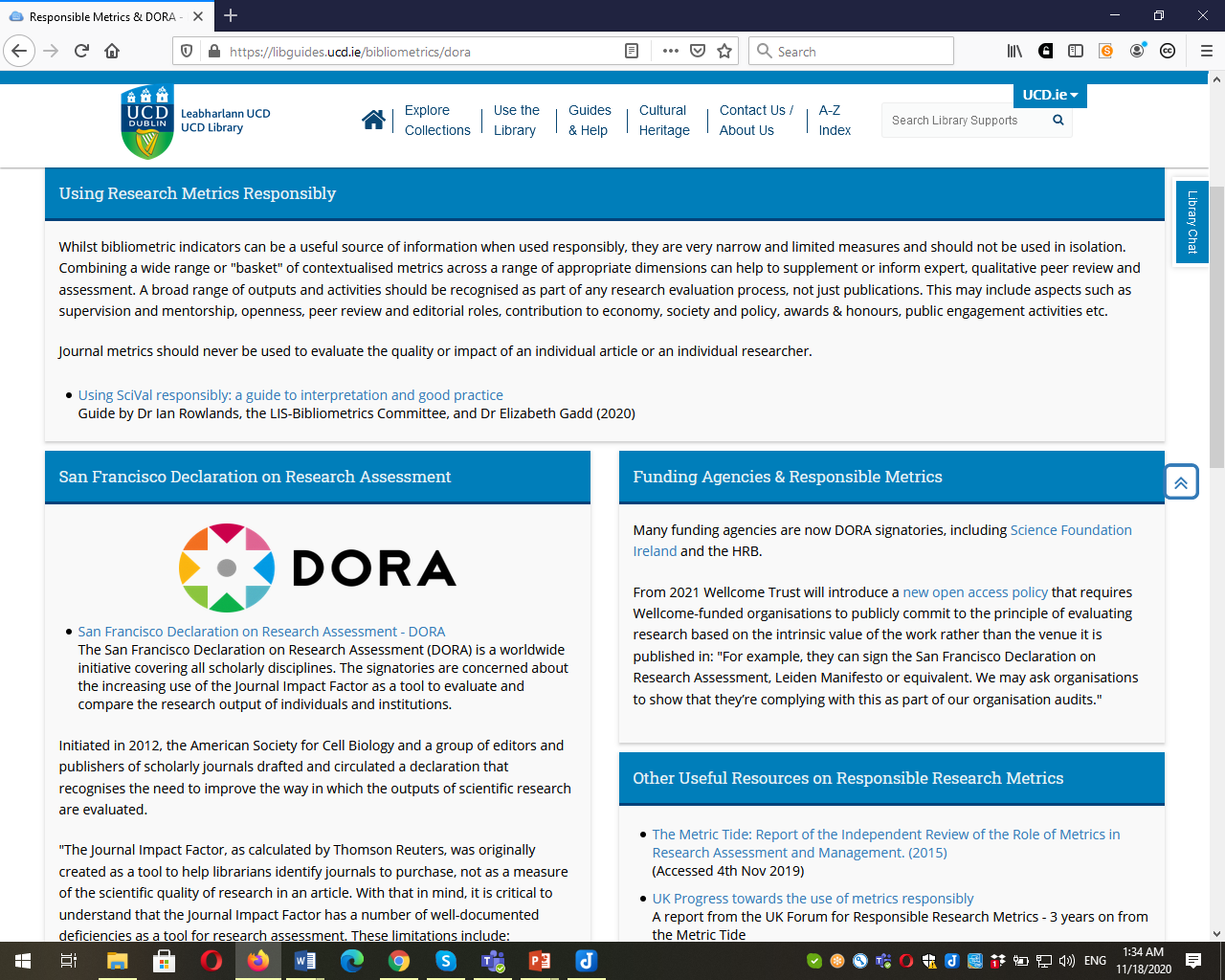 https://libguides.ucd.ie/bibliometrics/dora
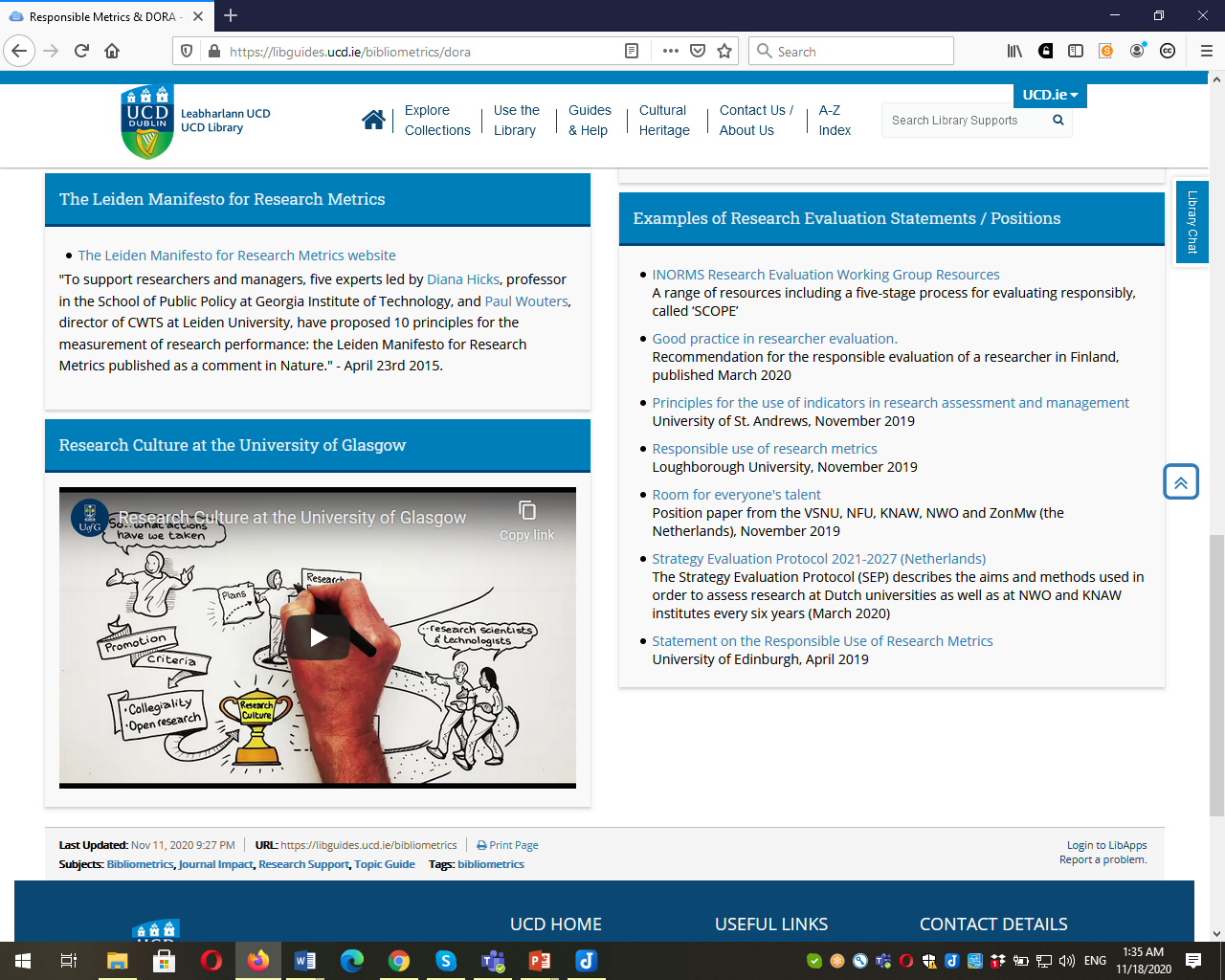 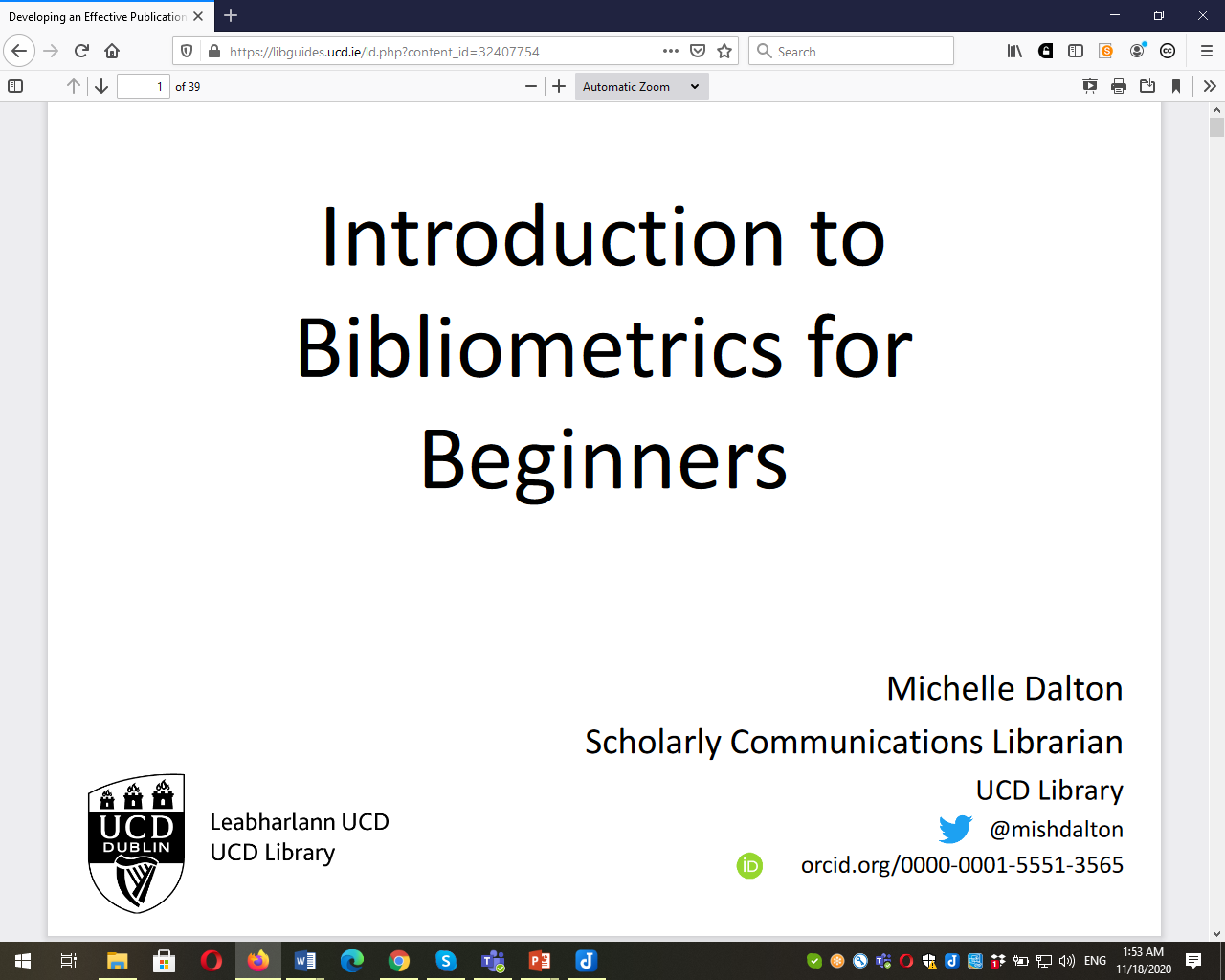 https://libguides.ucd.ie/ld.php?content_id=32407754
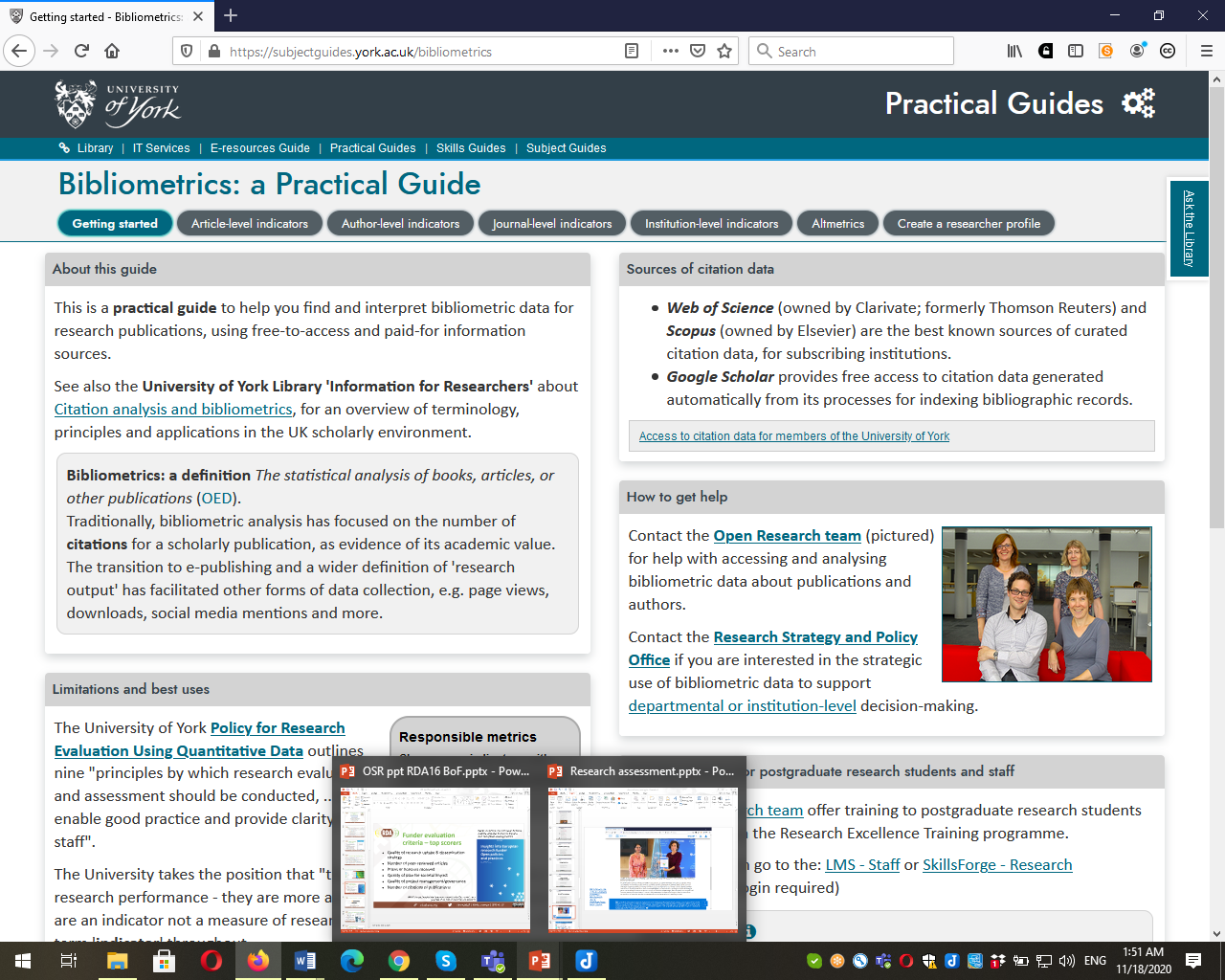 https://subjectguides.york.ac.uk/bibliometrics
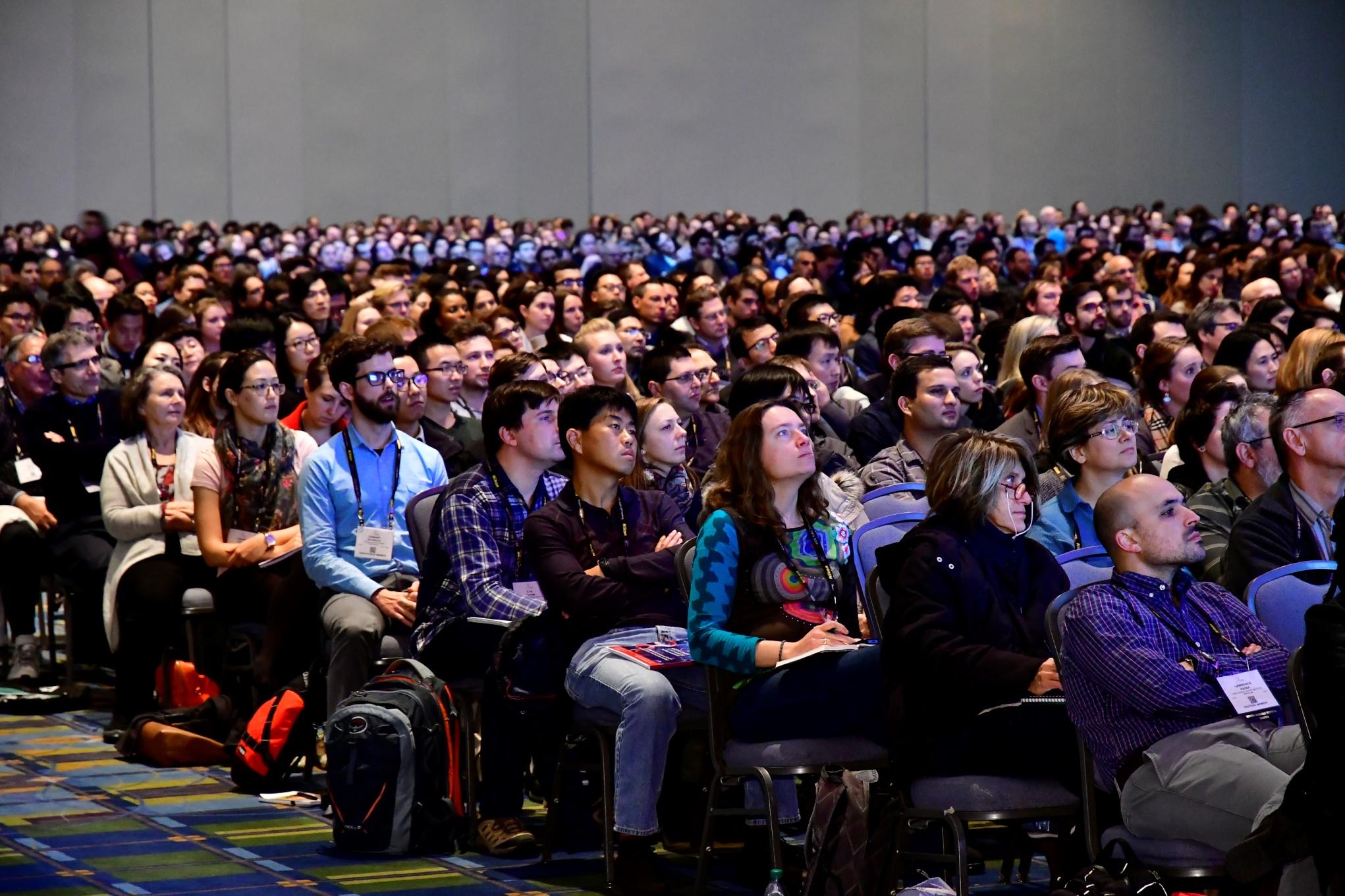 Moving to a more holistic & balanced research evaluation system
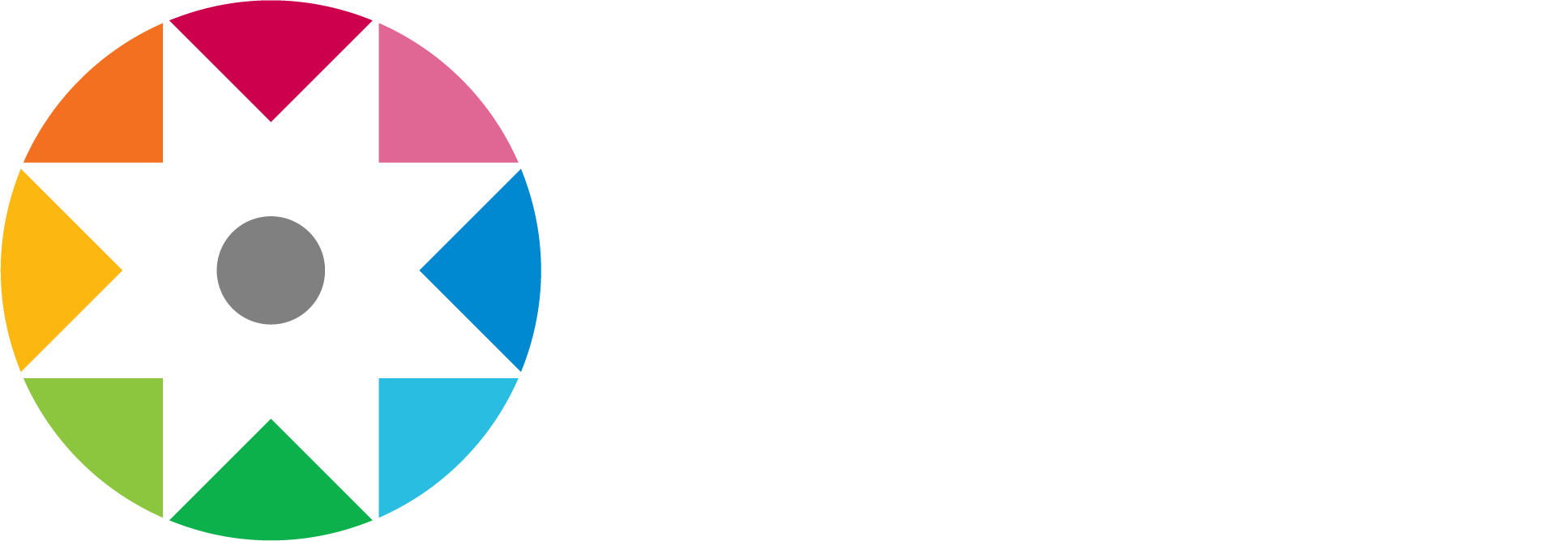 sfdora.org
@DORAssessment
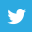 Signed by >2000 organizations and >16,500 individuals
Supporting organizations
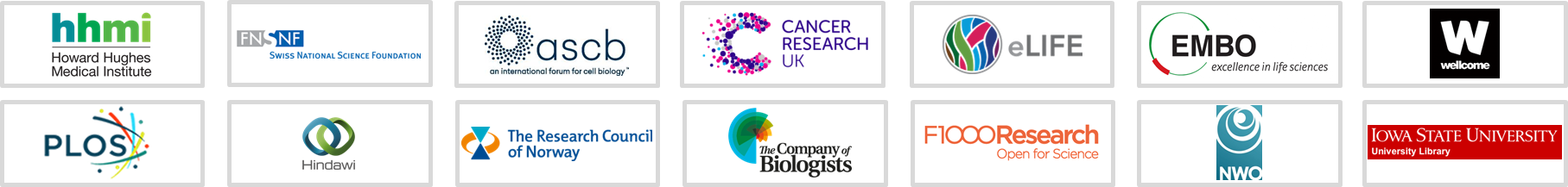 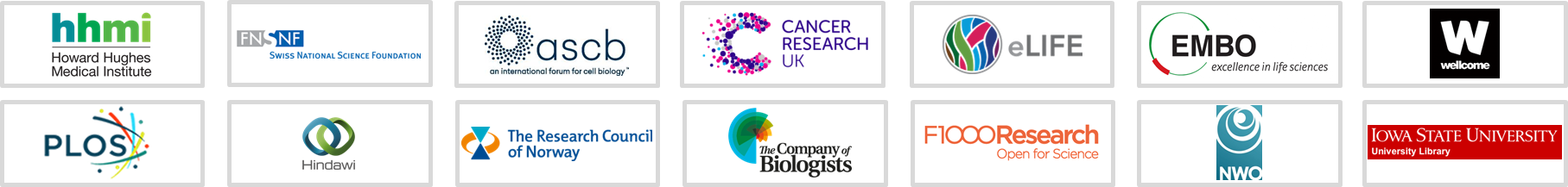 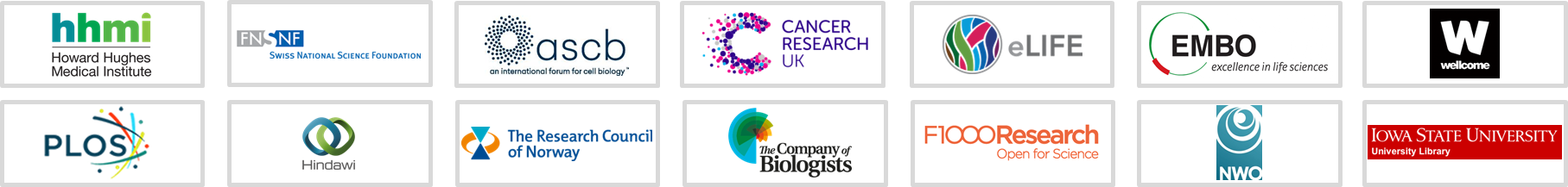 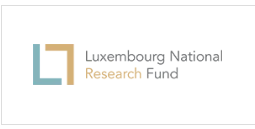 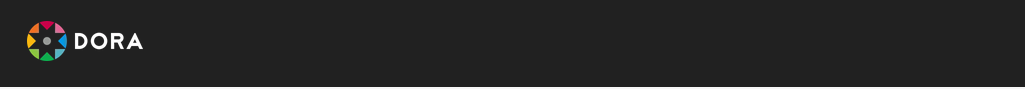 Examples include:
CRUK - describe significance and impact of 3-5 key research achievements:preprints, training delivered, contribution to consortia, patents, and sharing of key datasets, software, novel assays and reagents, and research publications
FWF - up to 10 most important scientific/scholarly research achievements – beyond publications: e.g. awards, conference papers, keynote speeches, important research projects, research data, software, codes, preprints, exhibitions, knowledge transfers, science communication, licenses, or patents.
NIH - Use bio-sketches: summary of impacts of contributions.
University Medical Center Utrecht Involve all career-stages to co-develop policies to measure societal impact / research excellence – signifies agreement to be judged by the criteria.
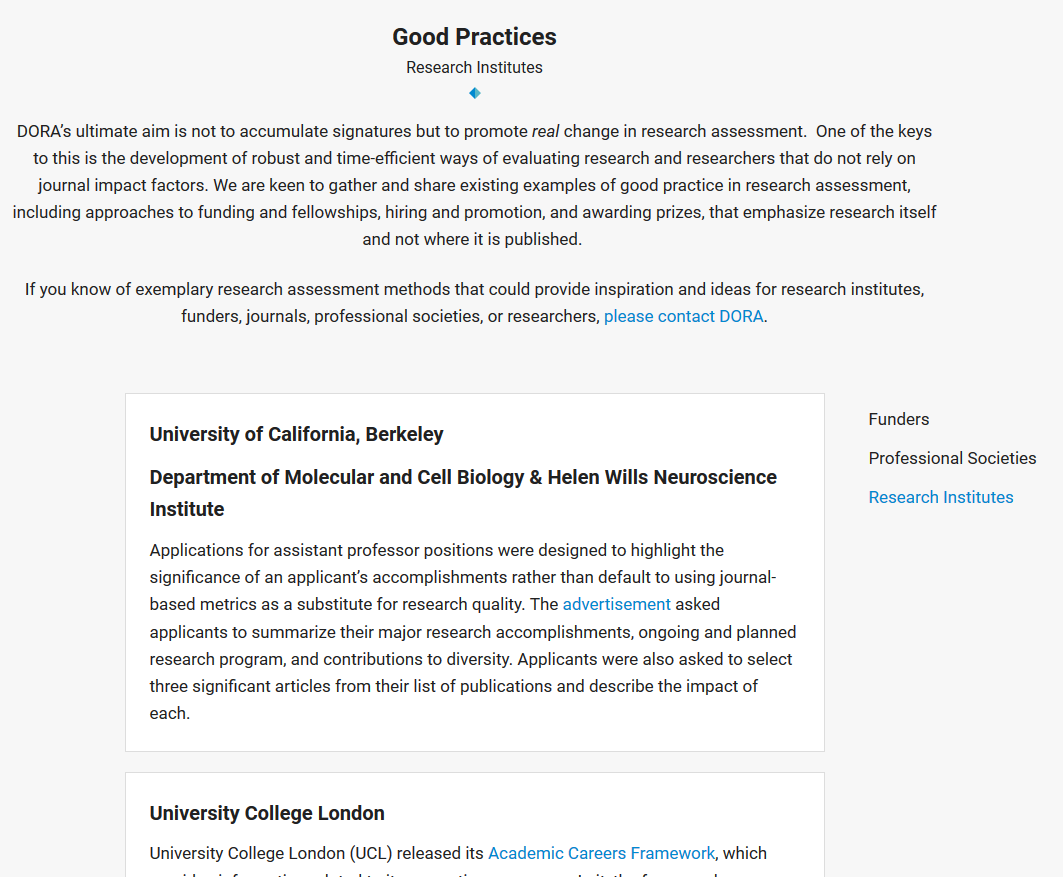 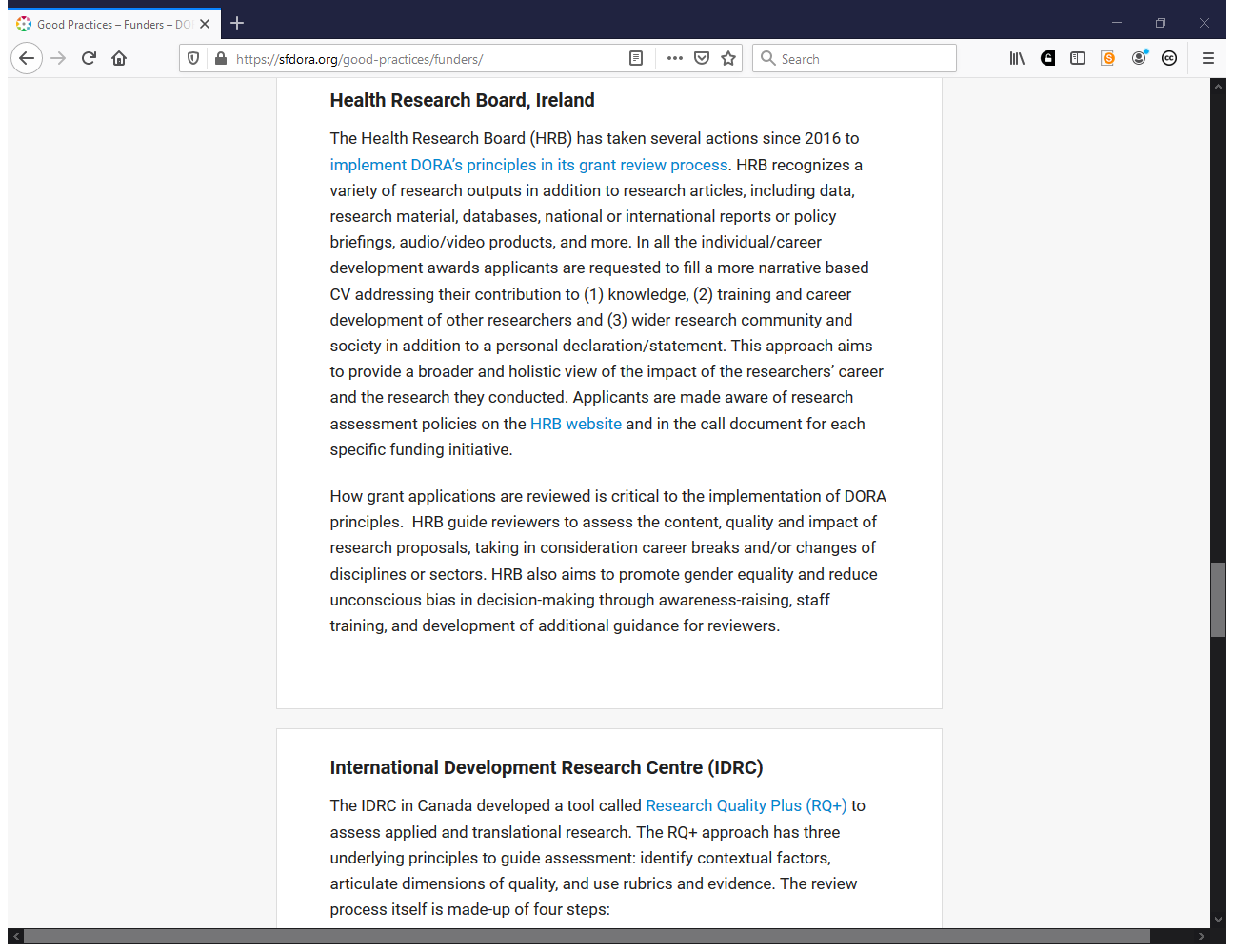 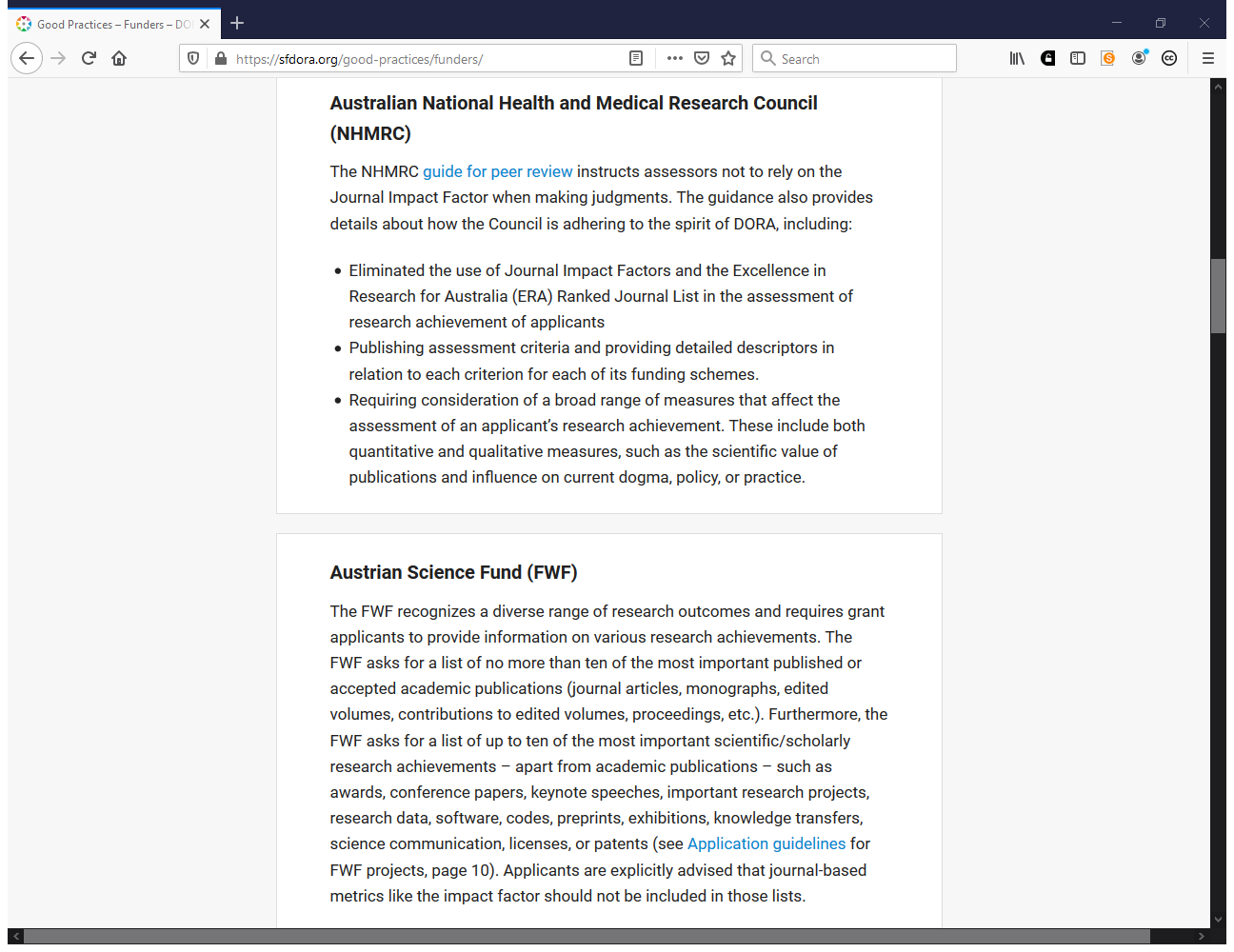 https://sfdora.org/good-practices/funders/
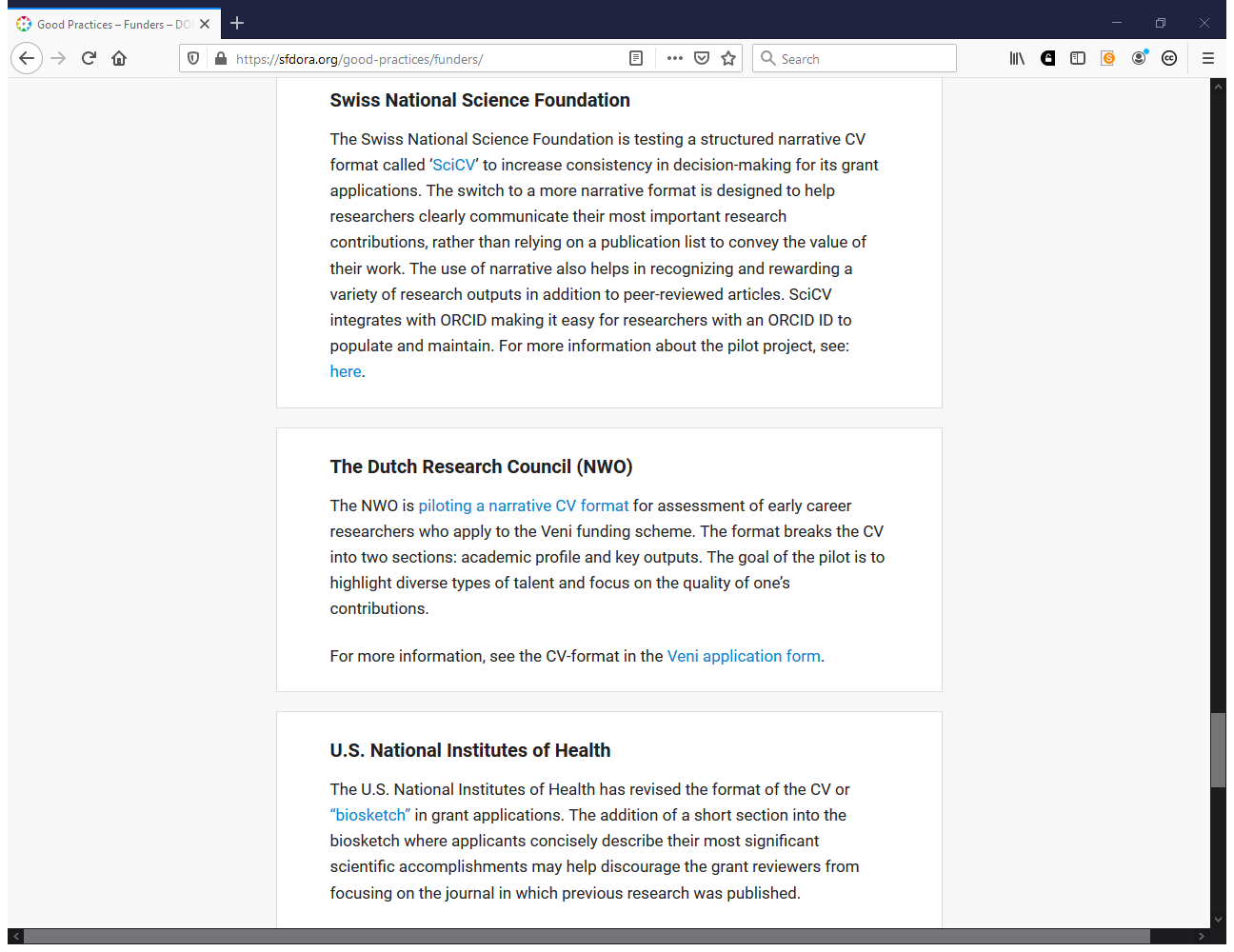 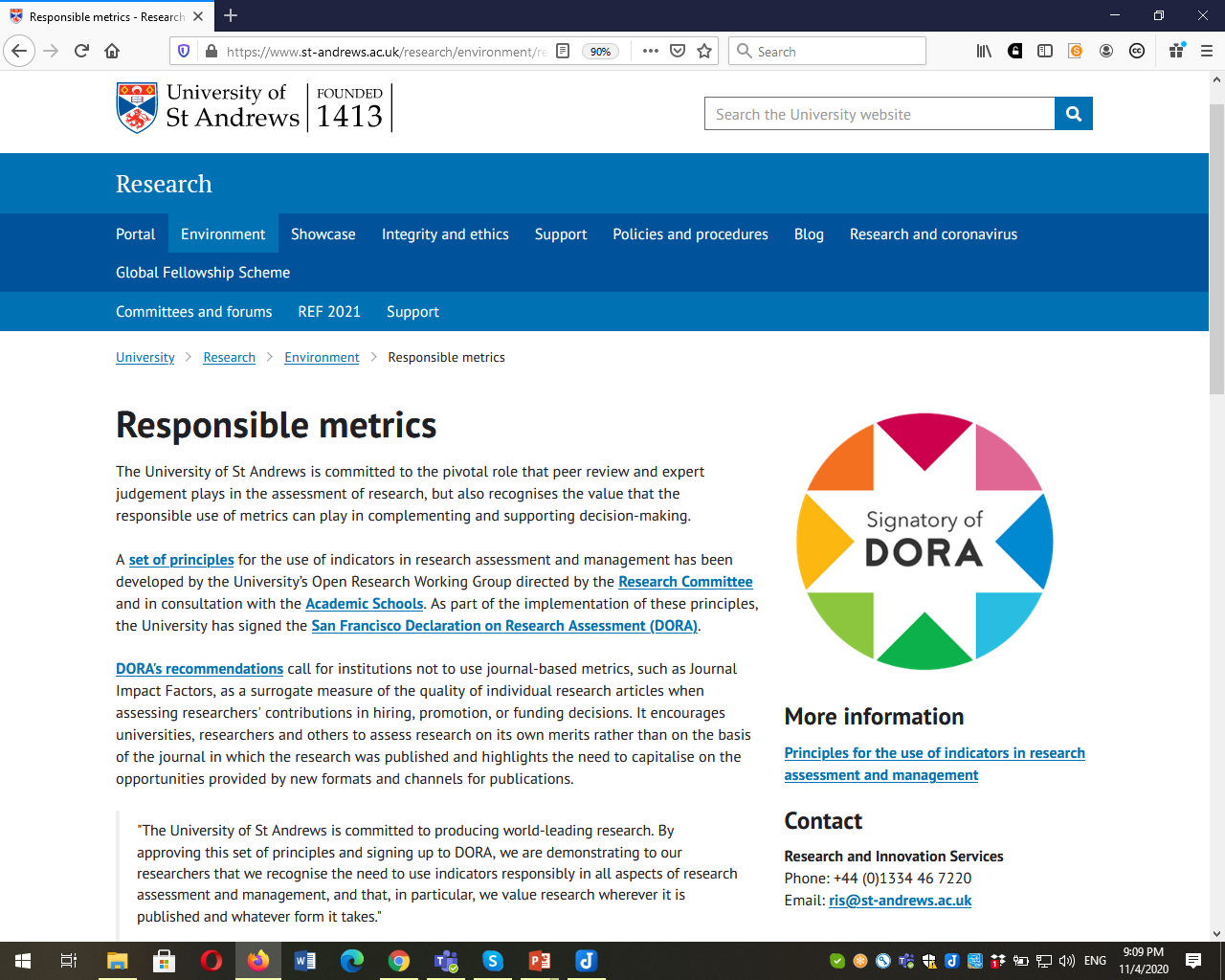 https://www.st-andrews.ac.uk/research/environment/responsible-metrics/
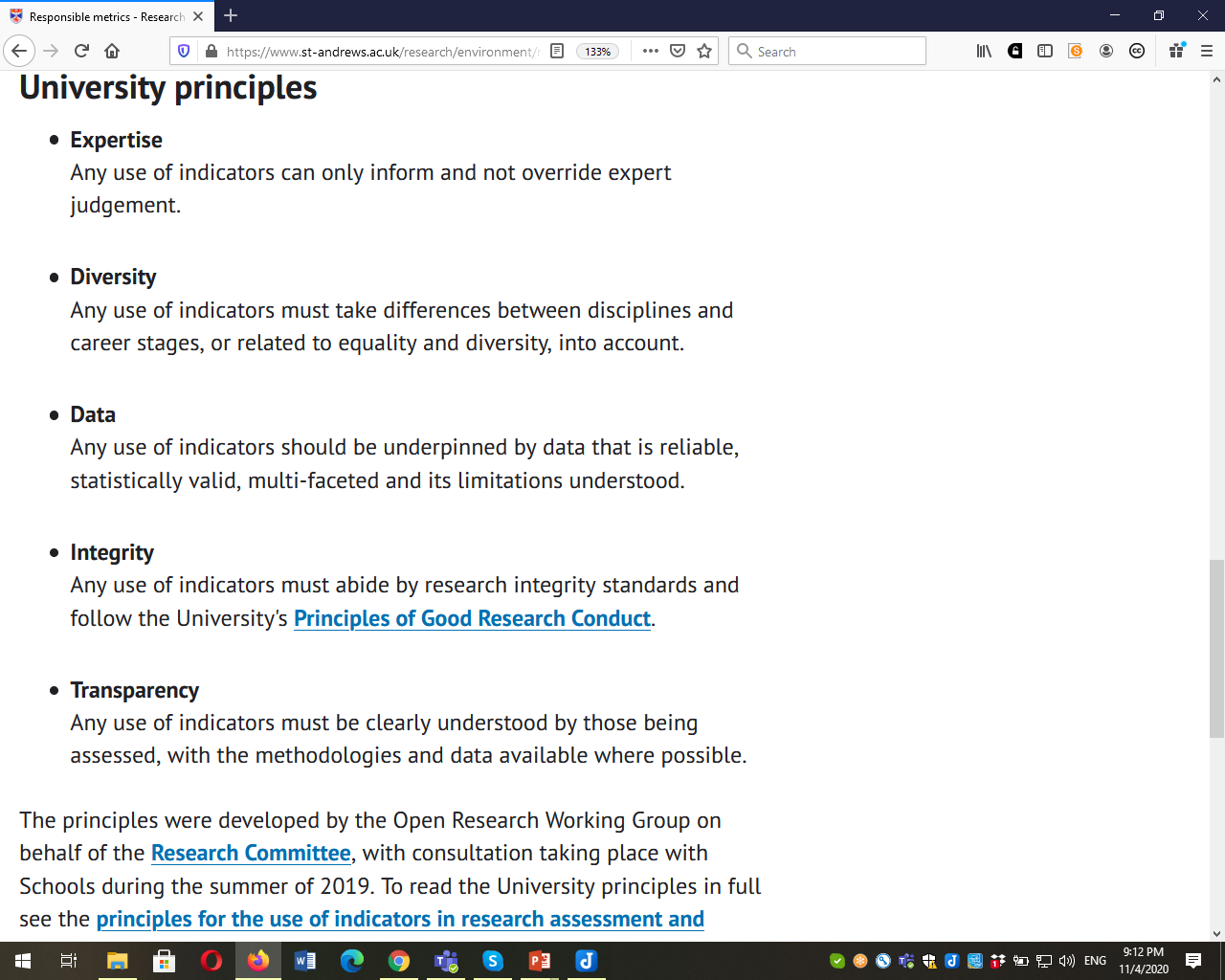 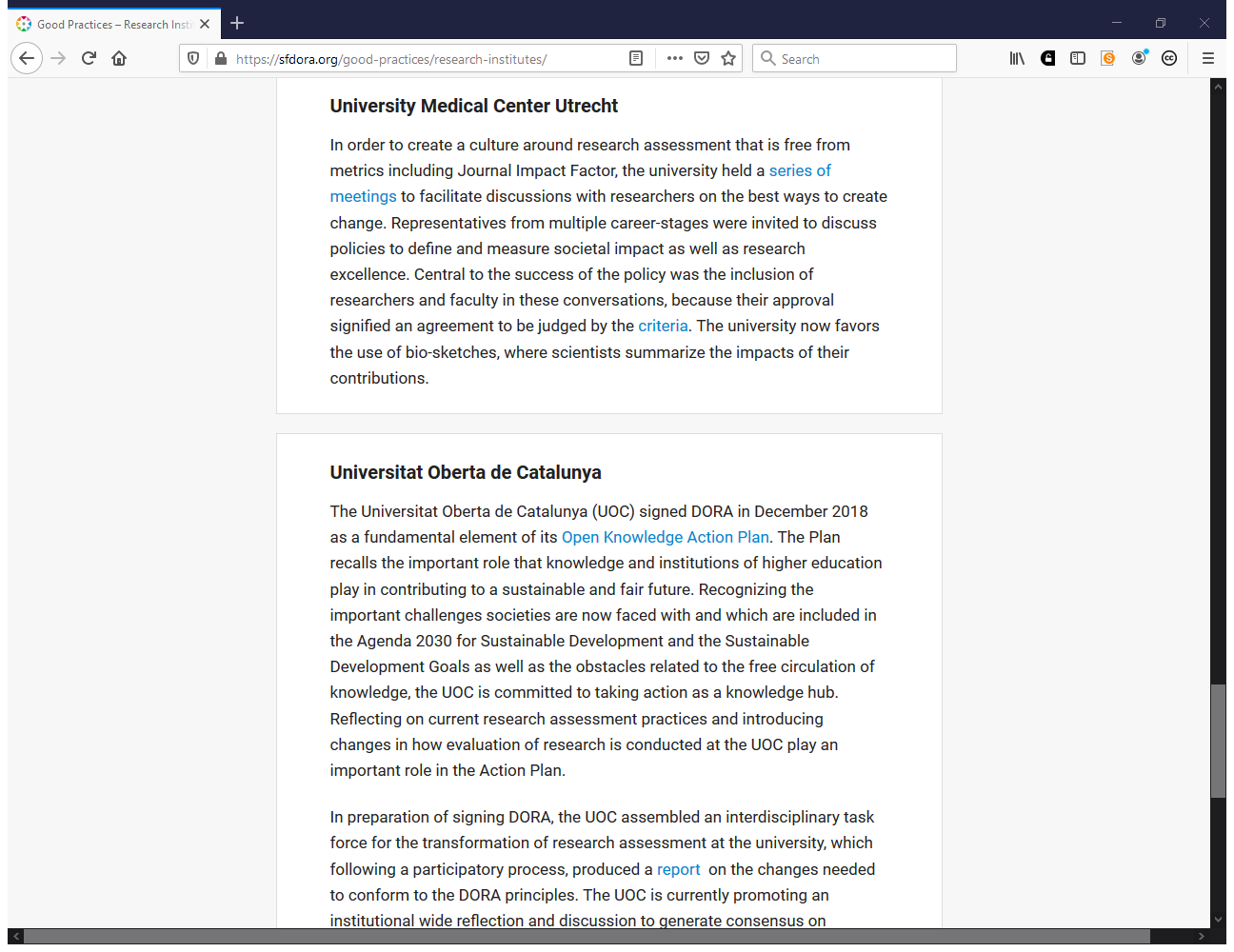 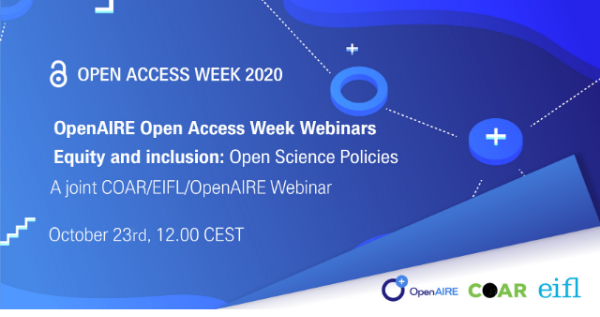 https://www.openaire.eu/item/equity-and-inclusion-open-science-policies
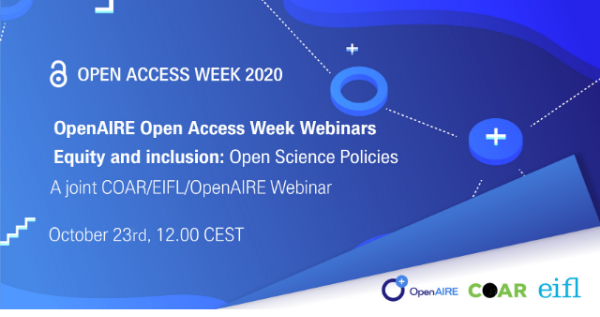 THE NEW RESEARCH ASSESSMENT REFORMS IN CHINA---  ERADICATING THE 'FIVE ONLY’ IN S&T MANAGEMENT
National Science Library, Chinese Academy of Sciences（CAS）  Xiwen Liu, Yan Zeng, Junpeng	Yuan
CLASSIFICATION ASSESSMENT
Basic Research
1
The assessment should focus on the innovation level and scientific value  of the paper, and does not take related indexes of SCI papers as the  direct judgment basis
Applied research and technological innovation
The key point of assessment is the actual contribution to solving the key technical  problems in production practice, and the actual effect of realizing industrialization  application of new technology, new product and new process work, rather than the  paper as a single assessment basis
2
Source: The Ministry of Education and the Ministry of Science and Technology issued several Opinions on  Standardizing the Use of Related Indexes of SCI Papers in Institutions of Higher Learning and Establishing  Correct assessment Guidance
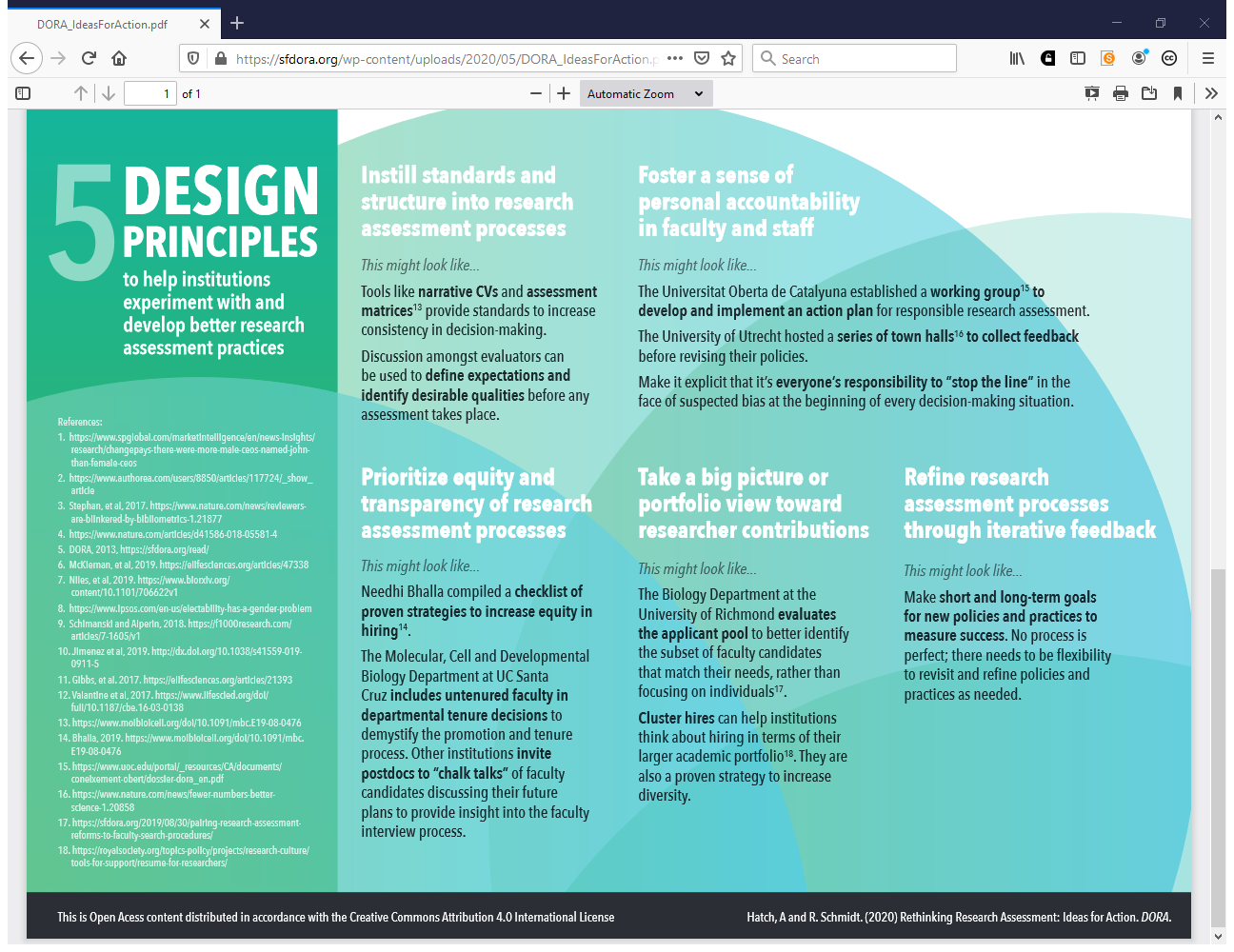 https://sfdora.org/wp-content/uploads/2020/05/DORA_IdeasForAction.pdf
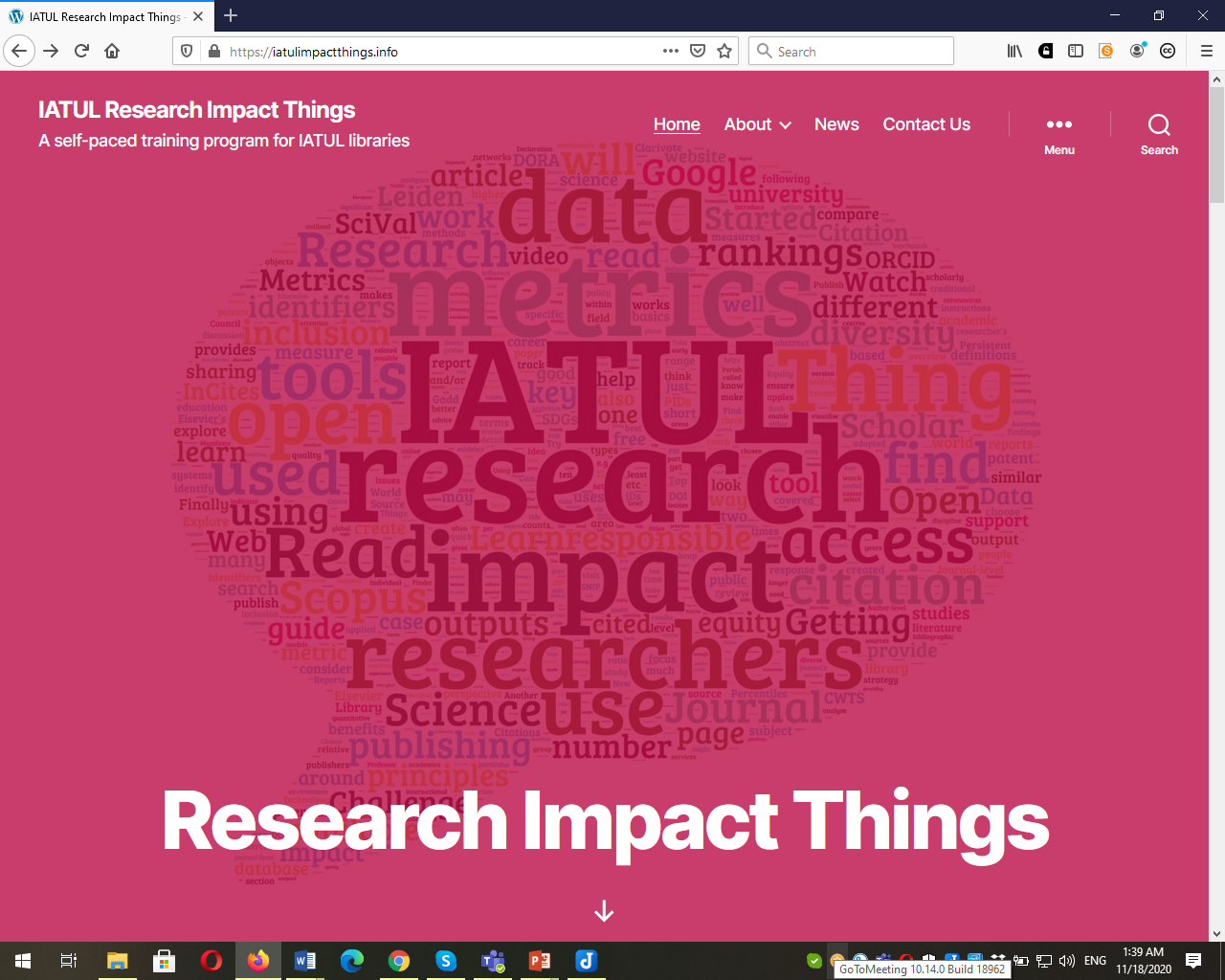 https://iatulimpactthings.info/
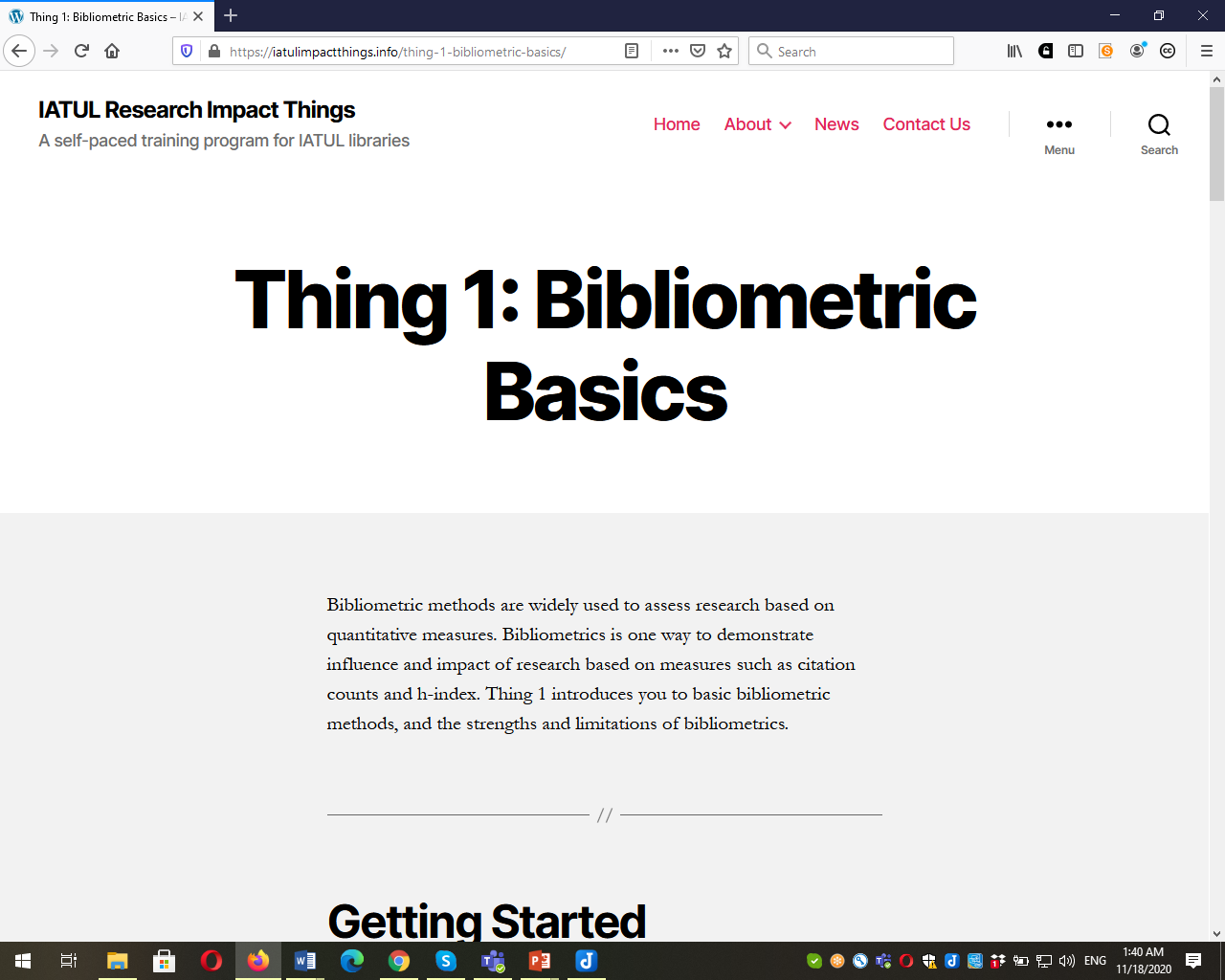 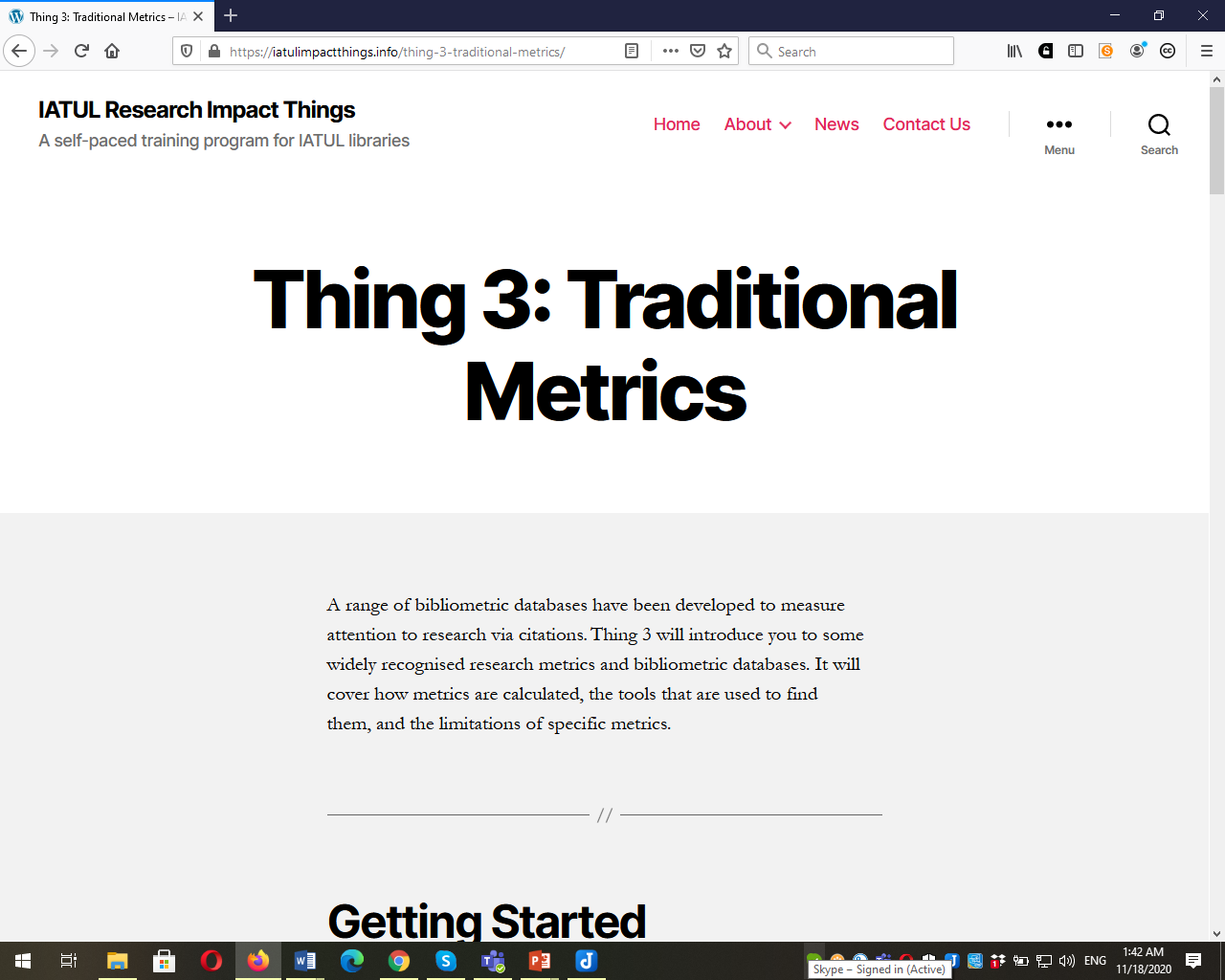 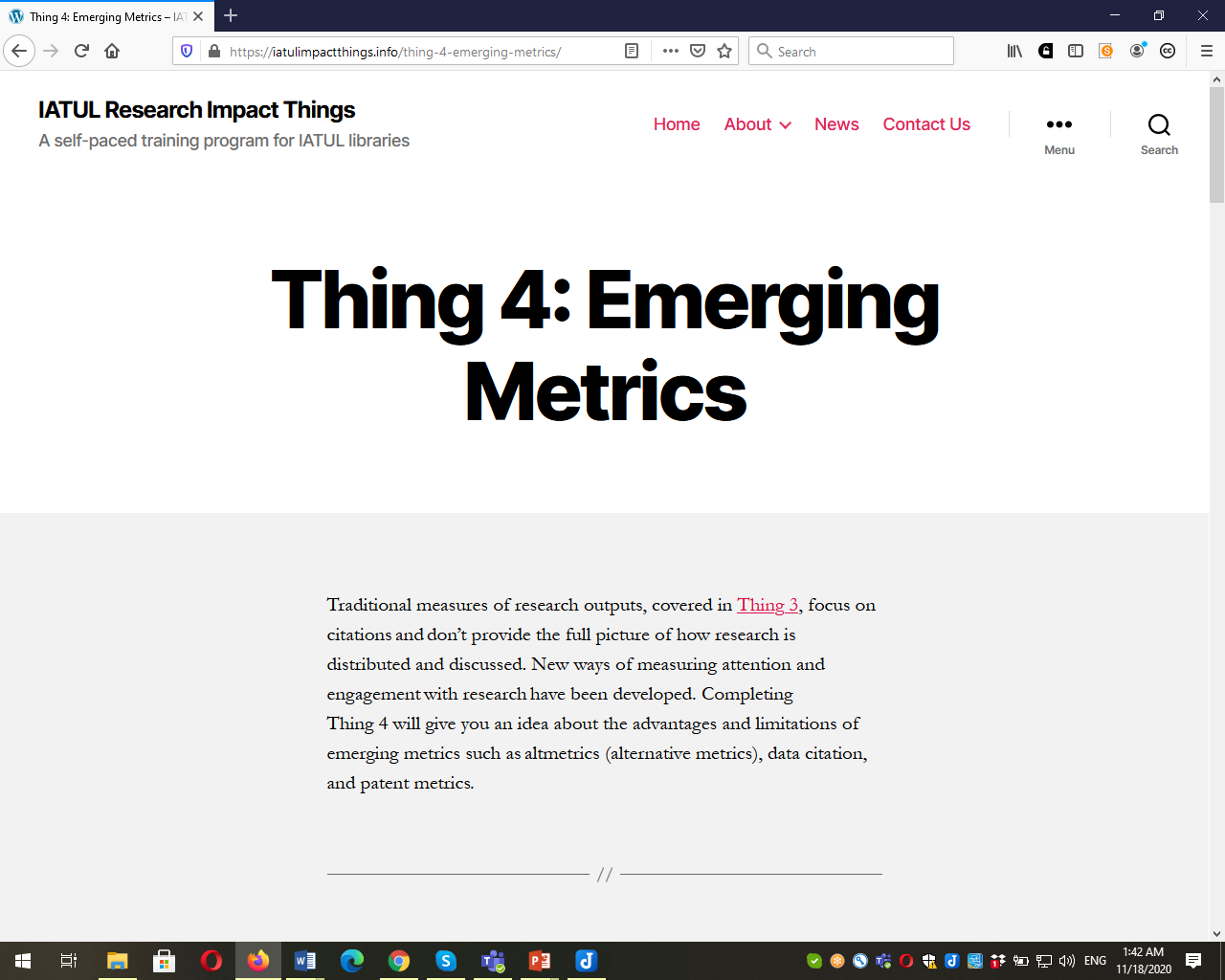 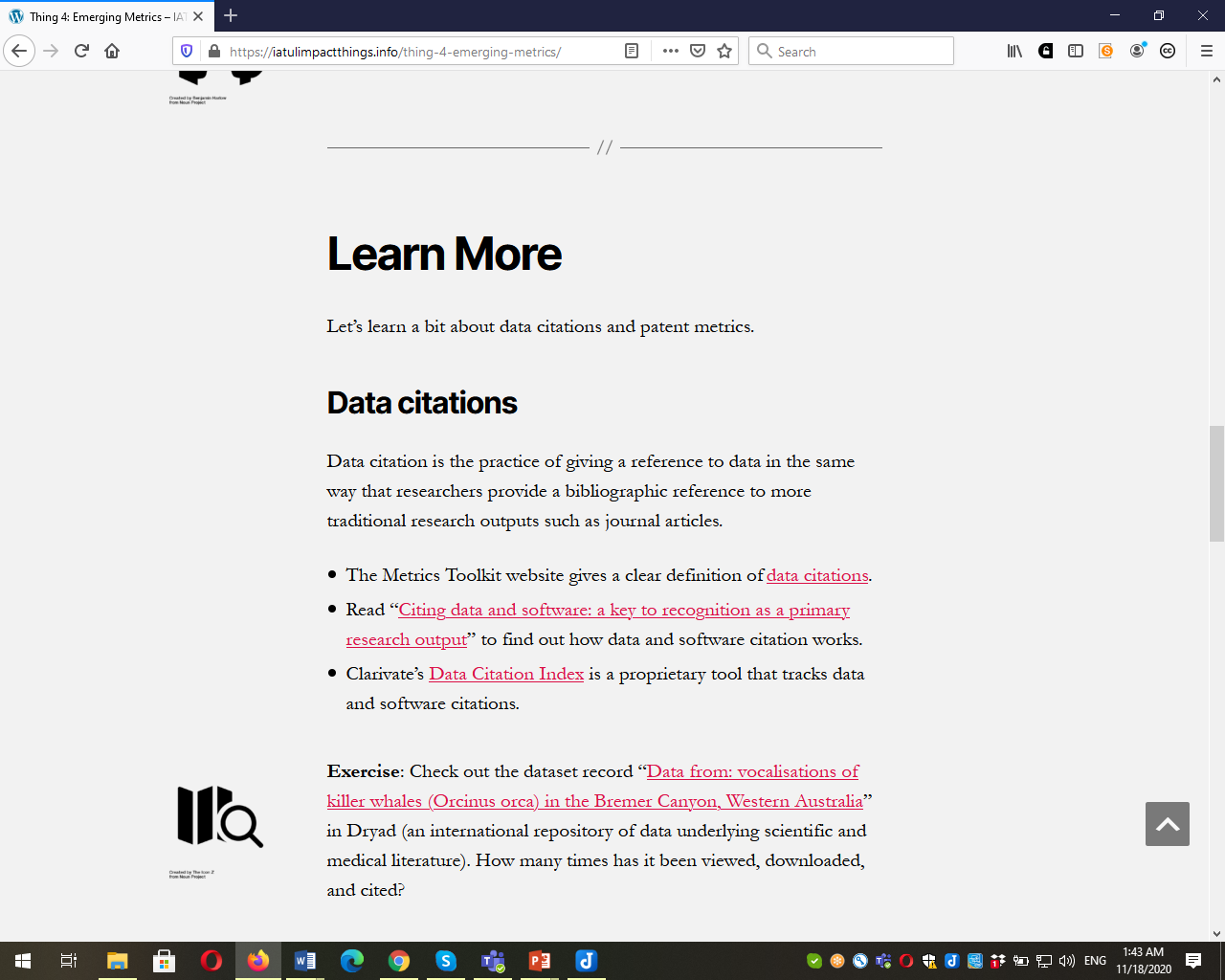 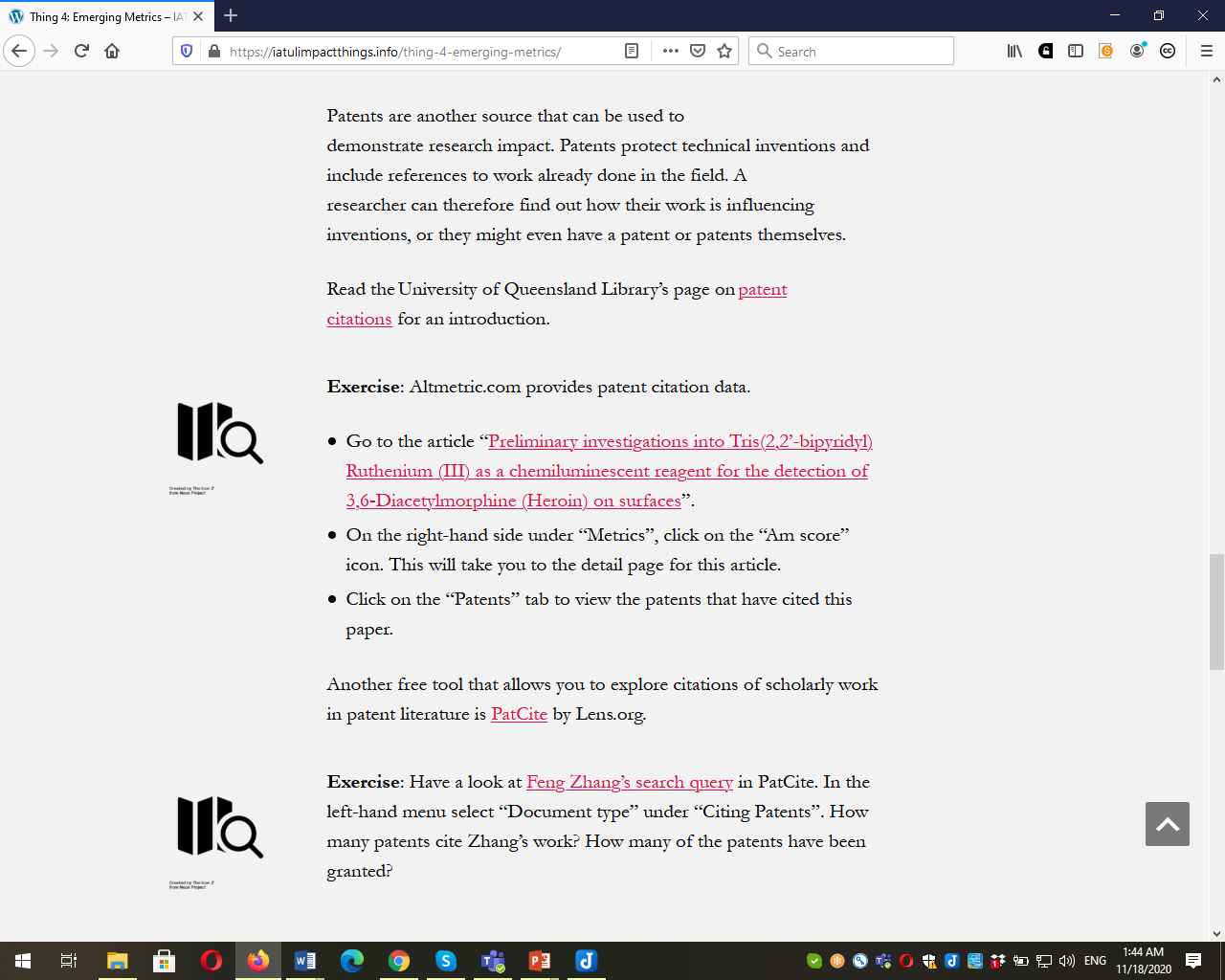 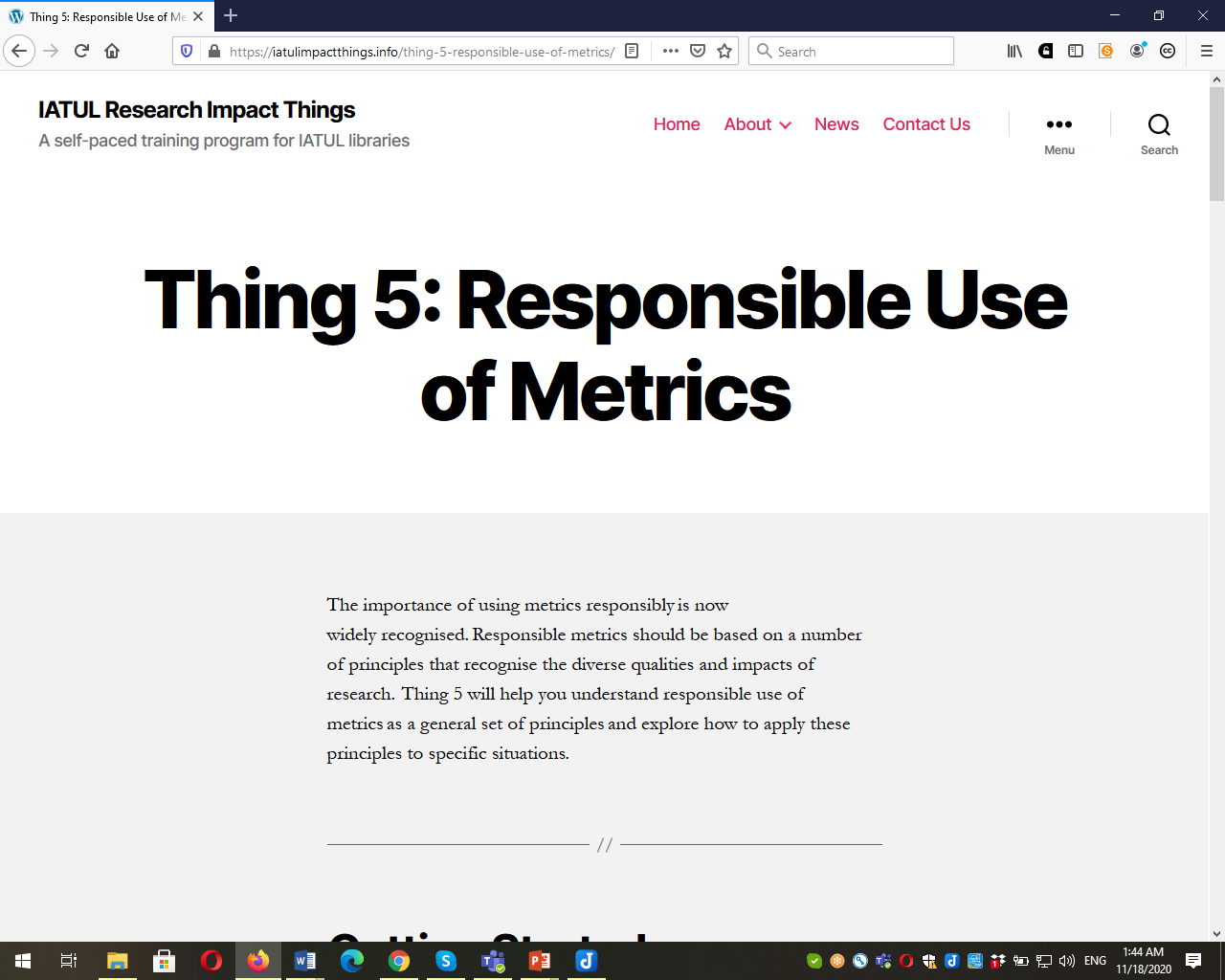 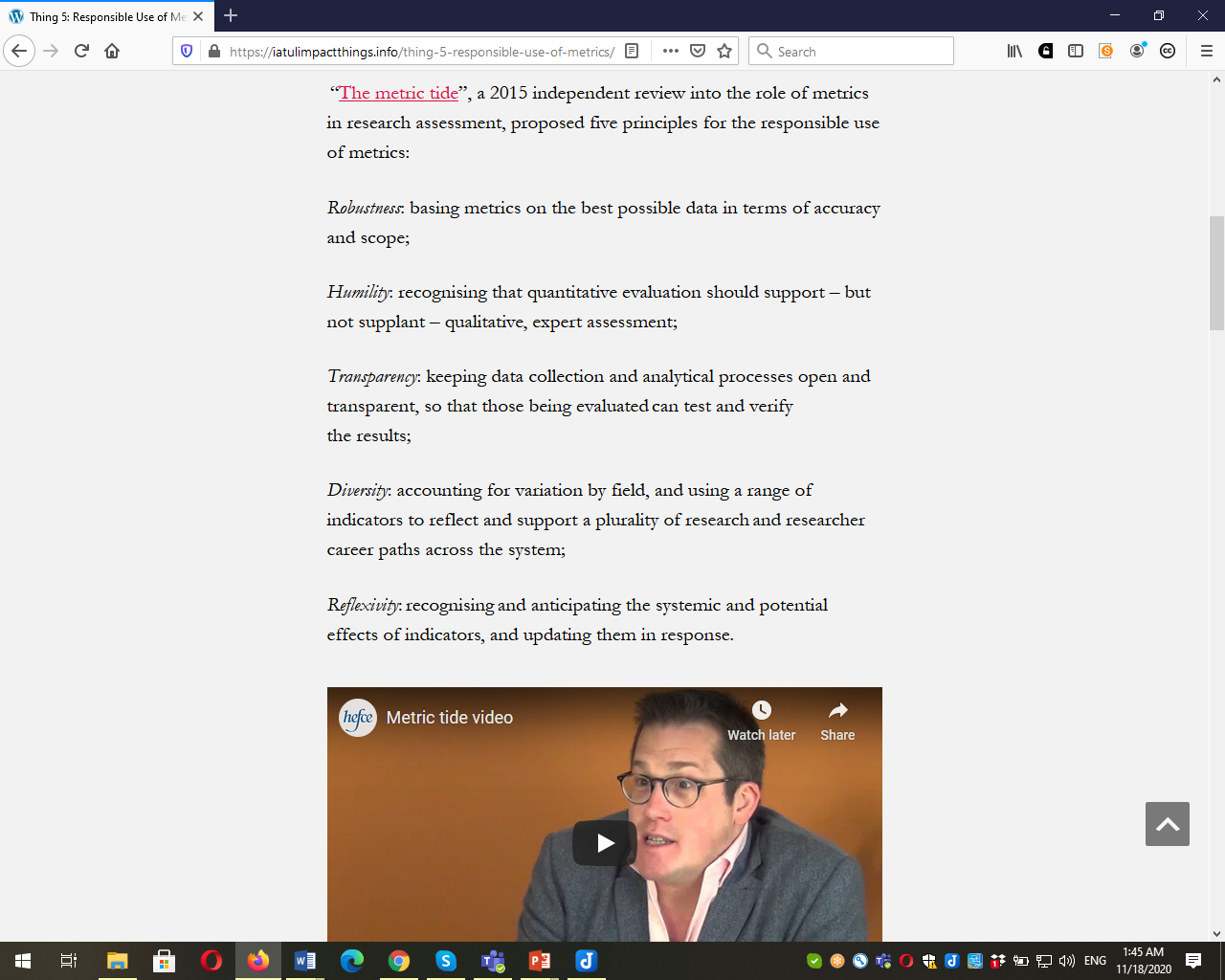 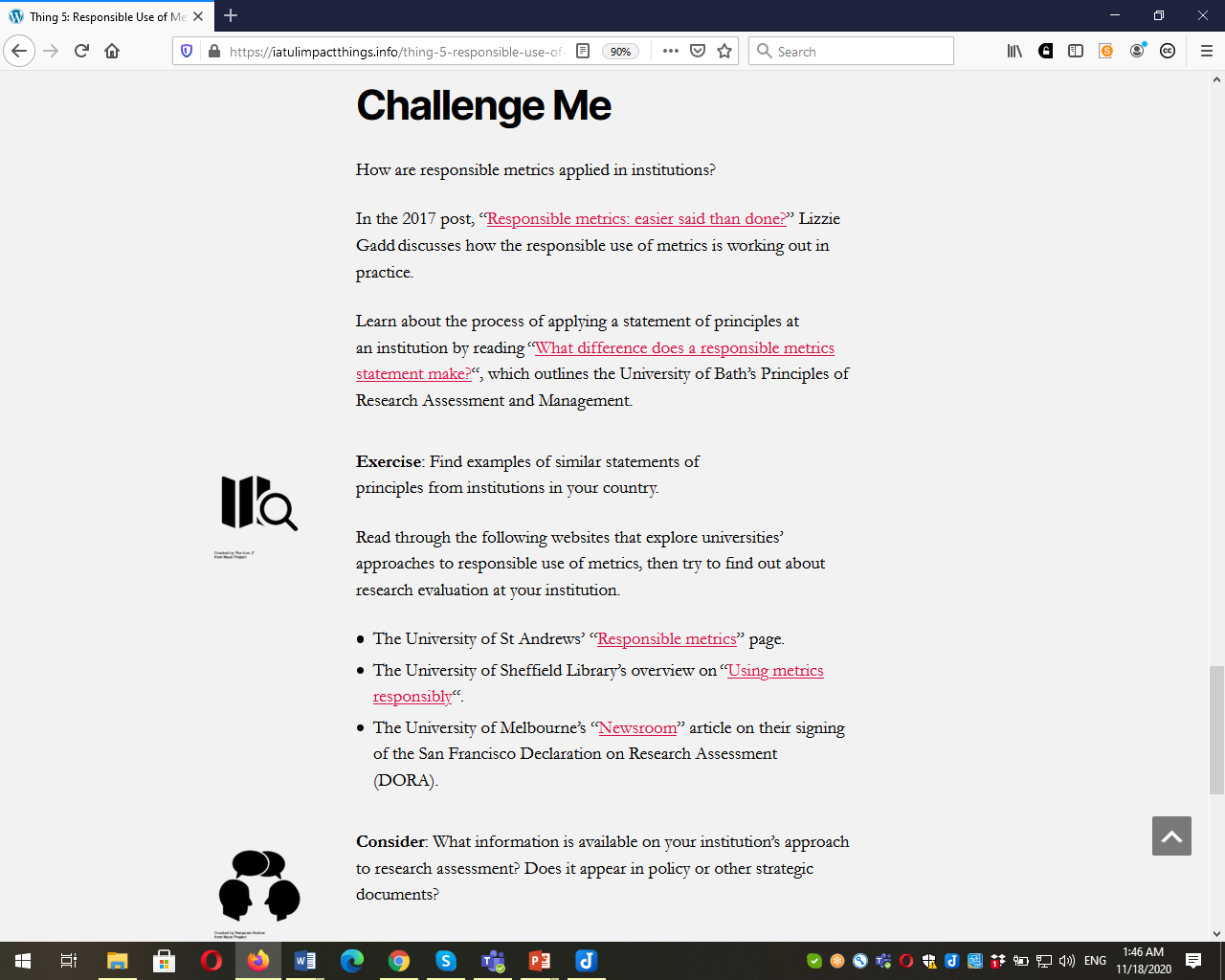 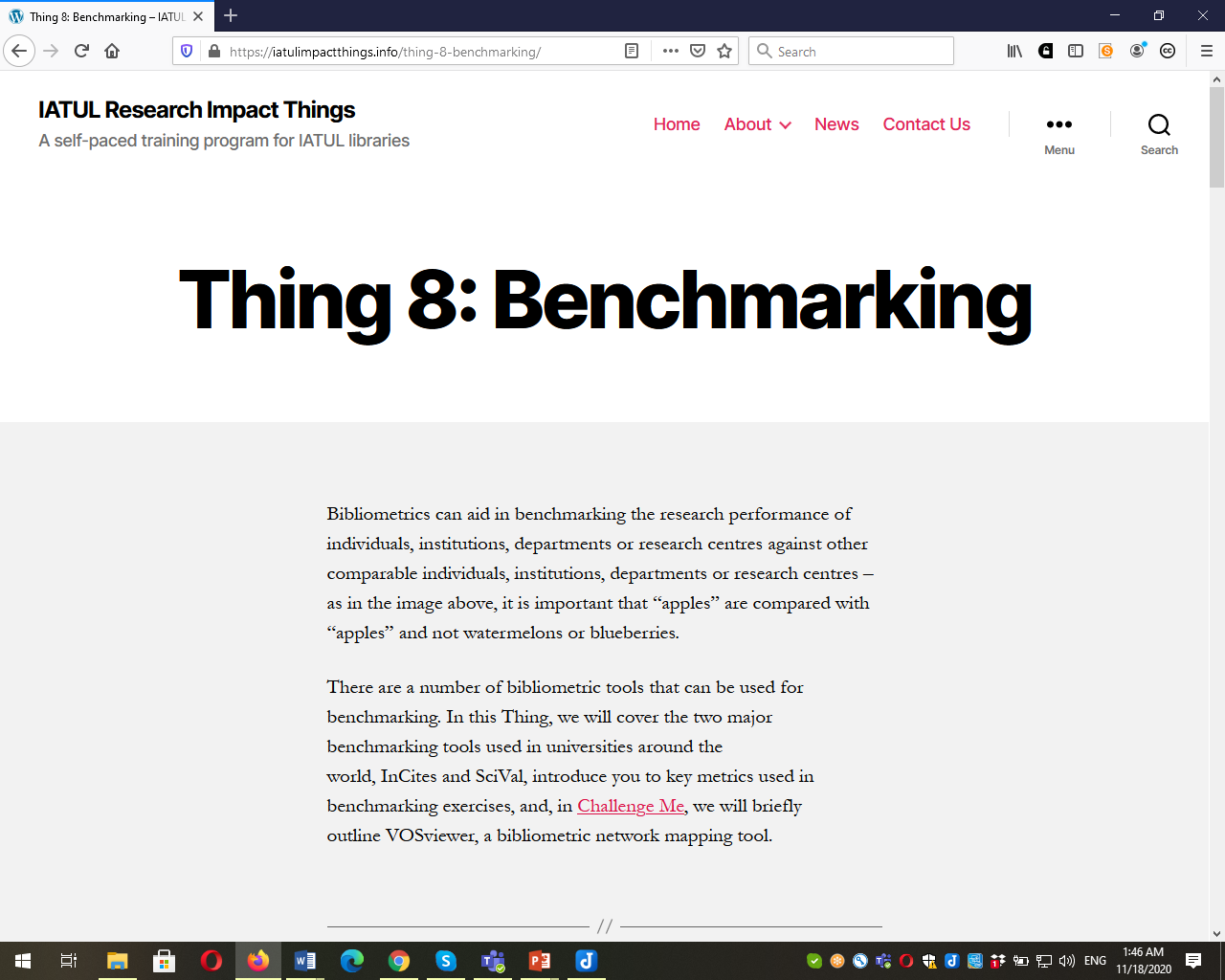 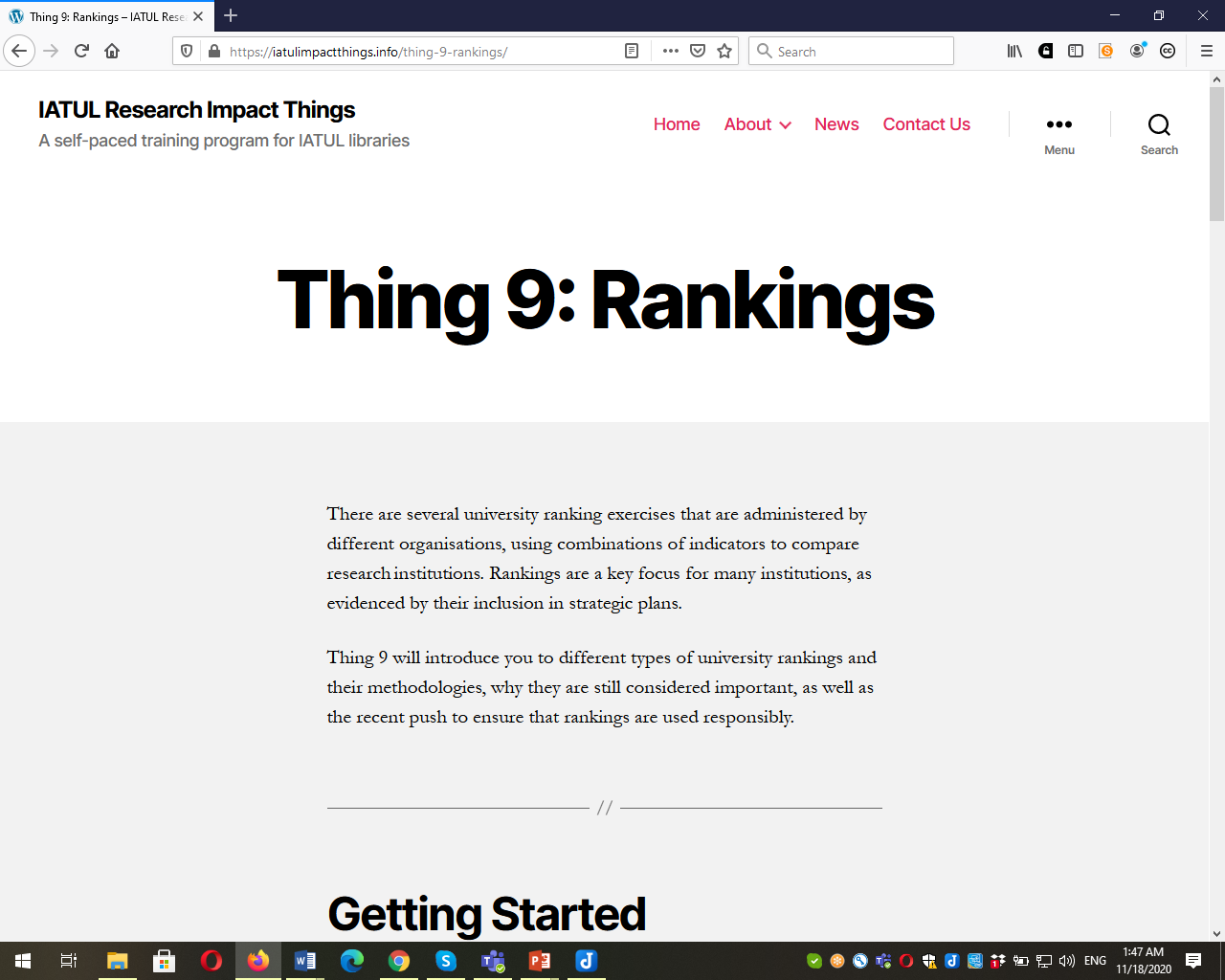 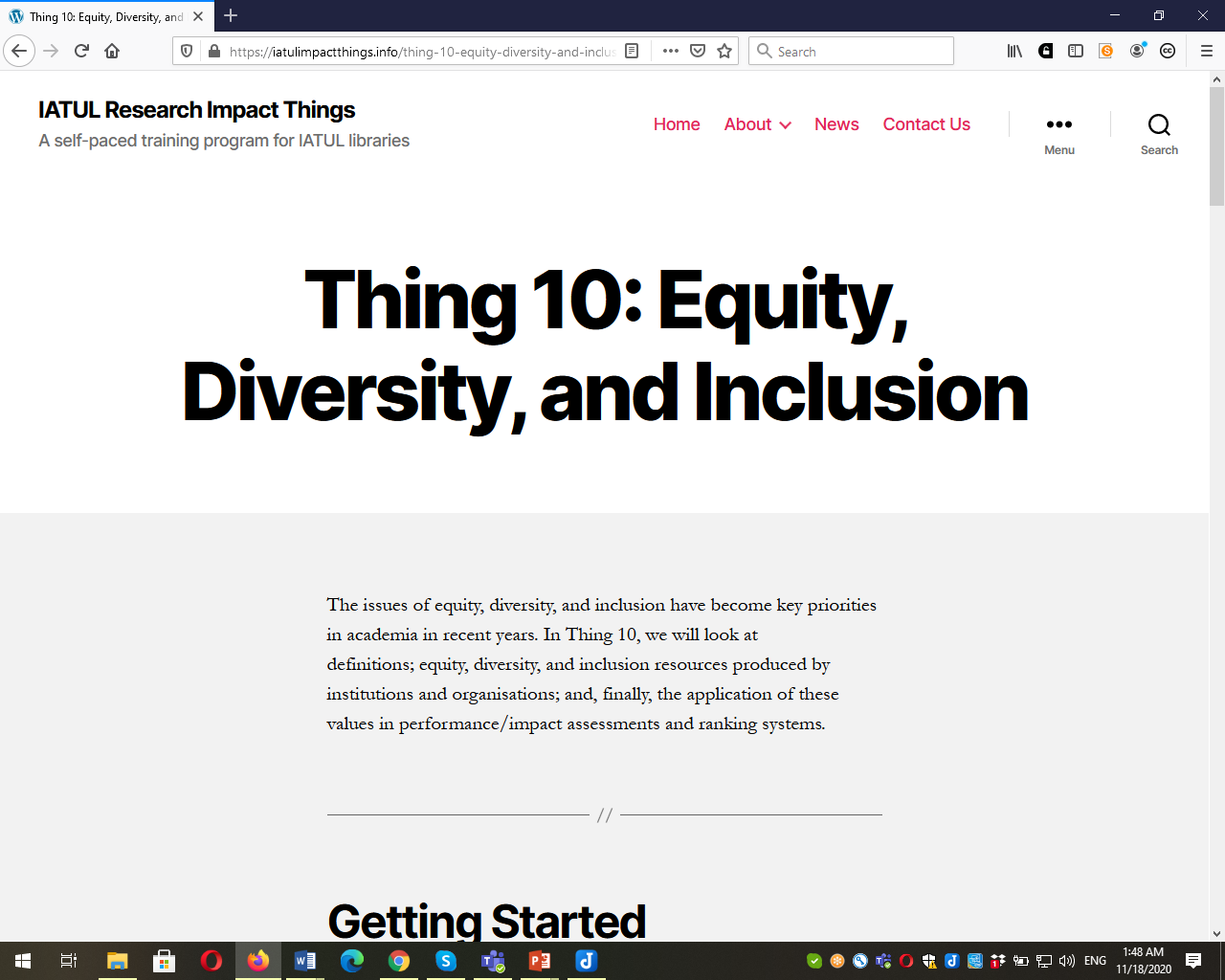 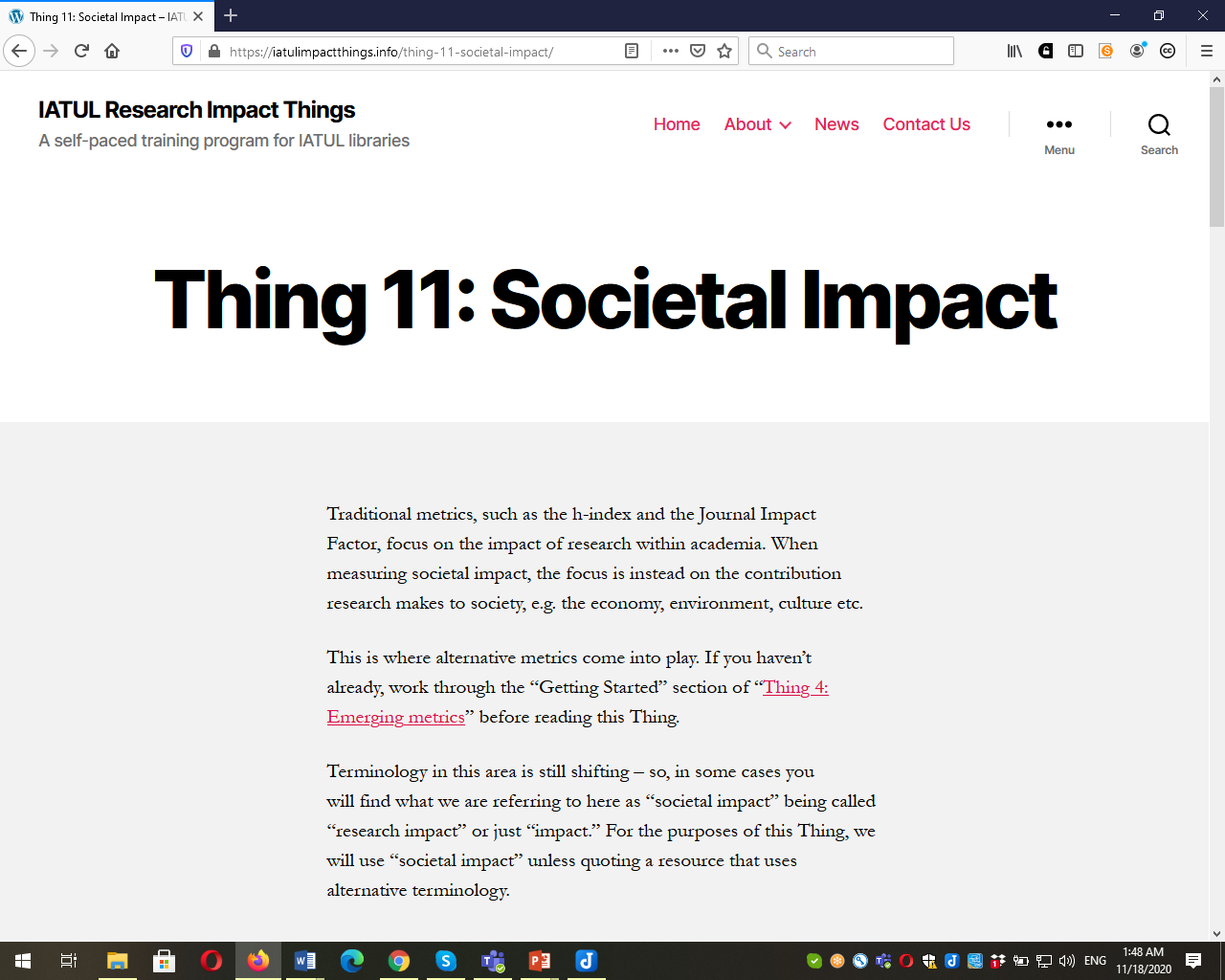 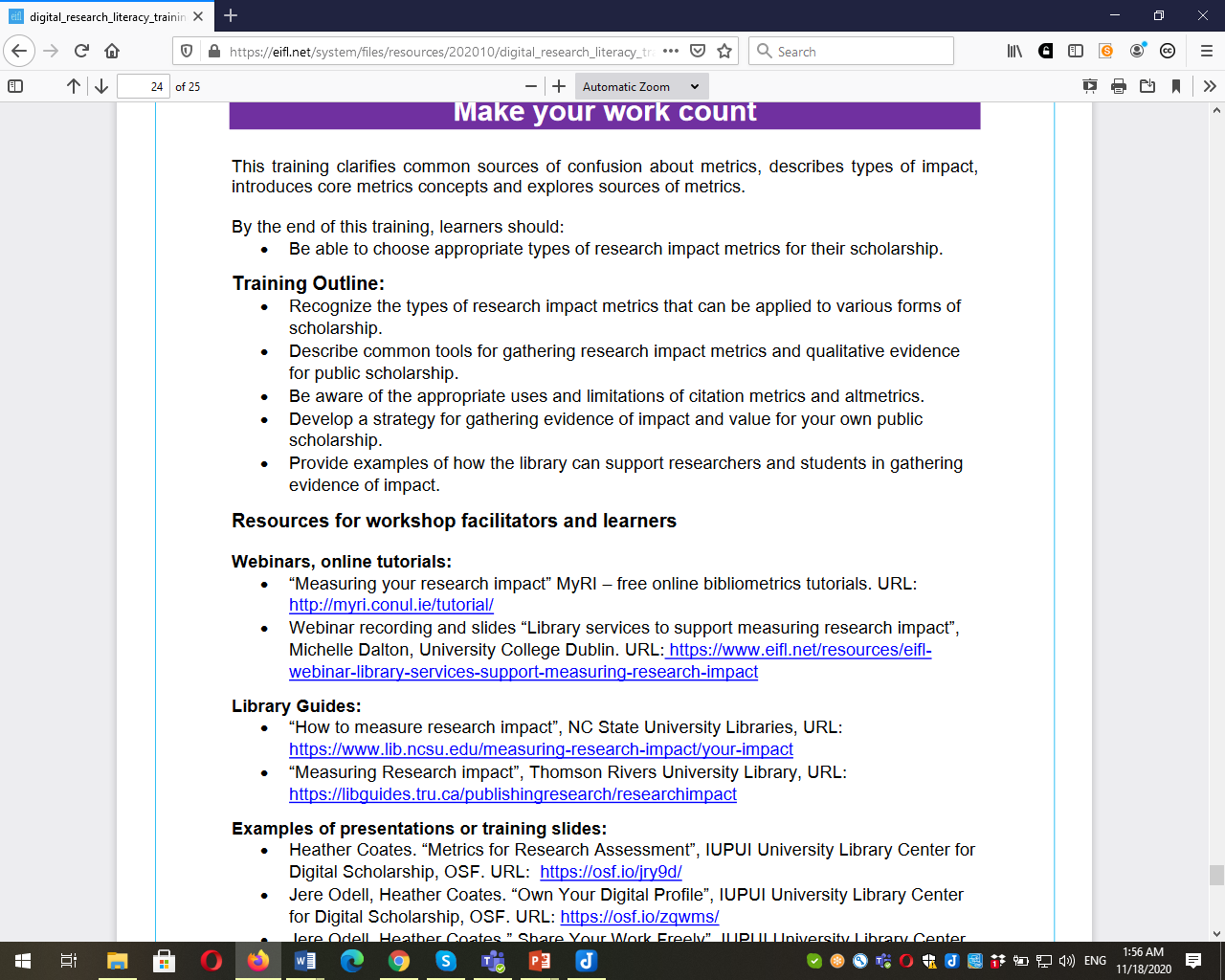 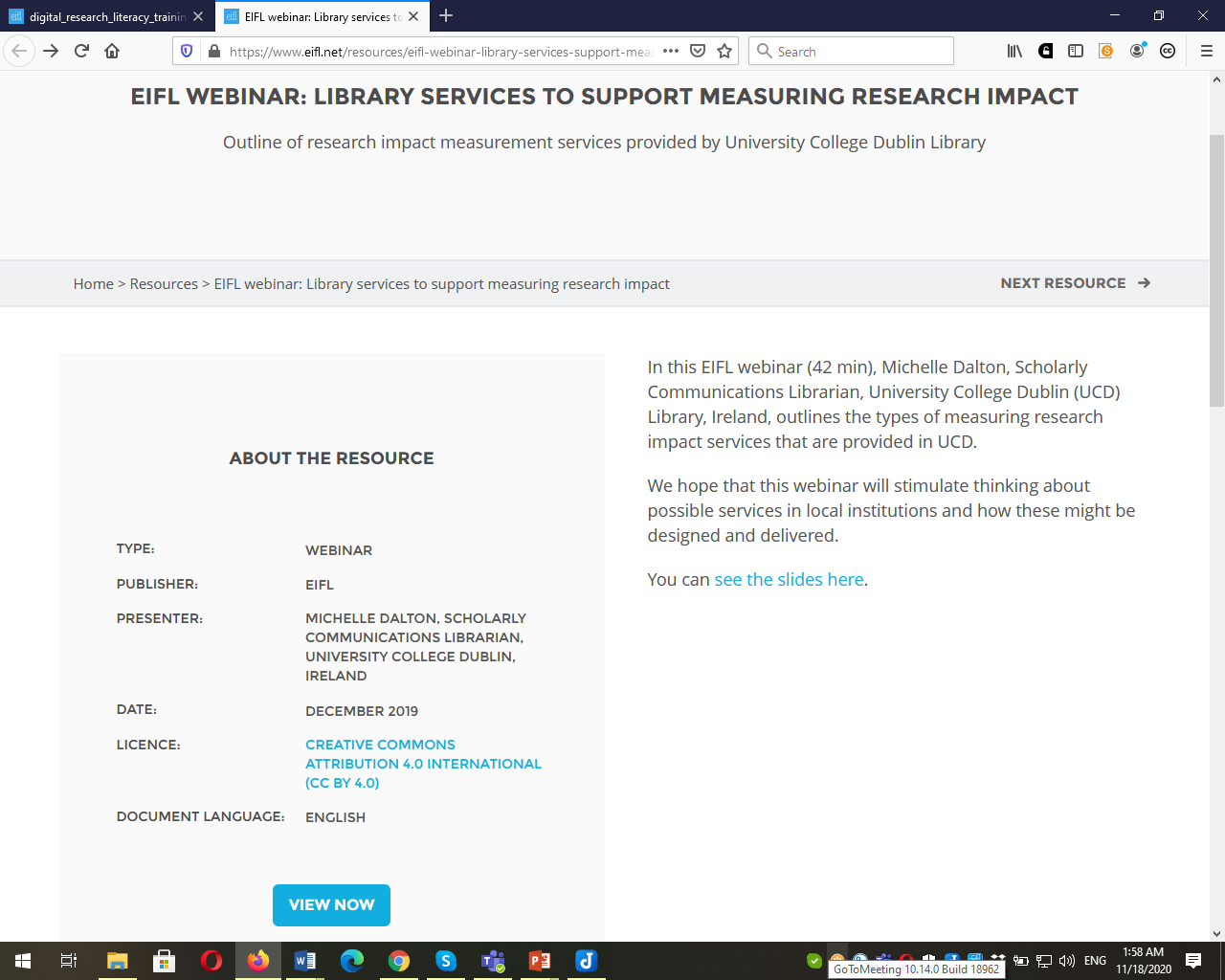 https://www.eifl.net/resources/eifl-webinar-library-services-support-measuring-research-impact
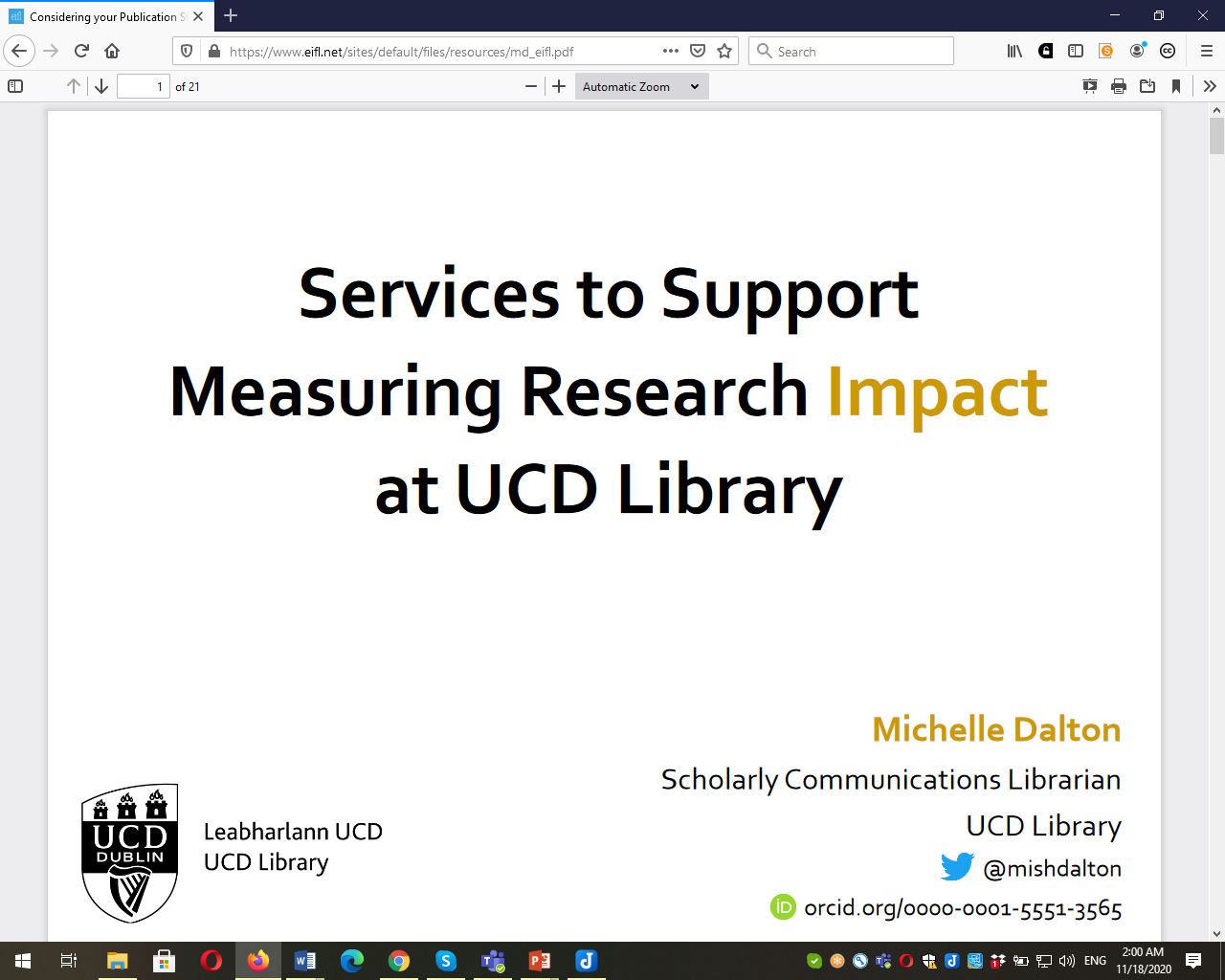 https://www.eifl.net/sites/default/files/resources/md_eifl.pdf
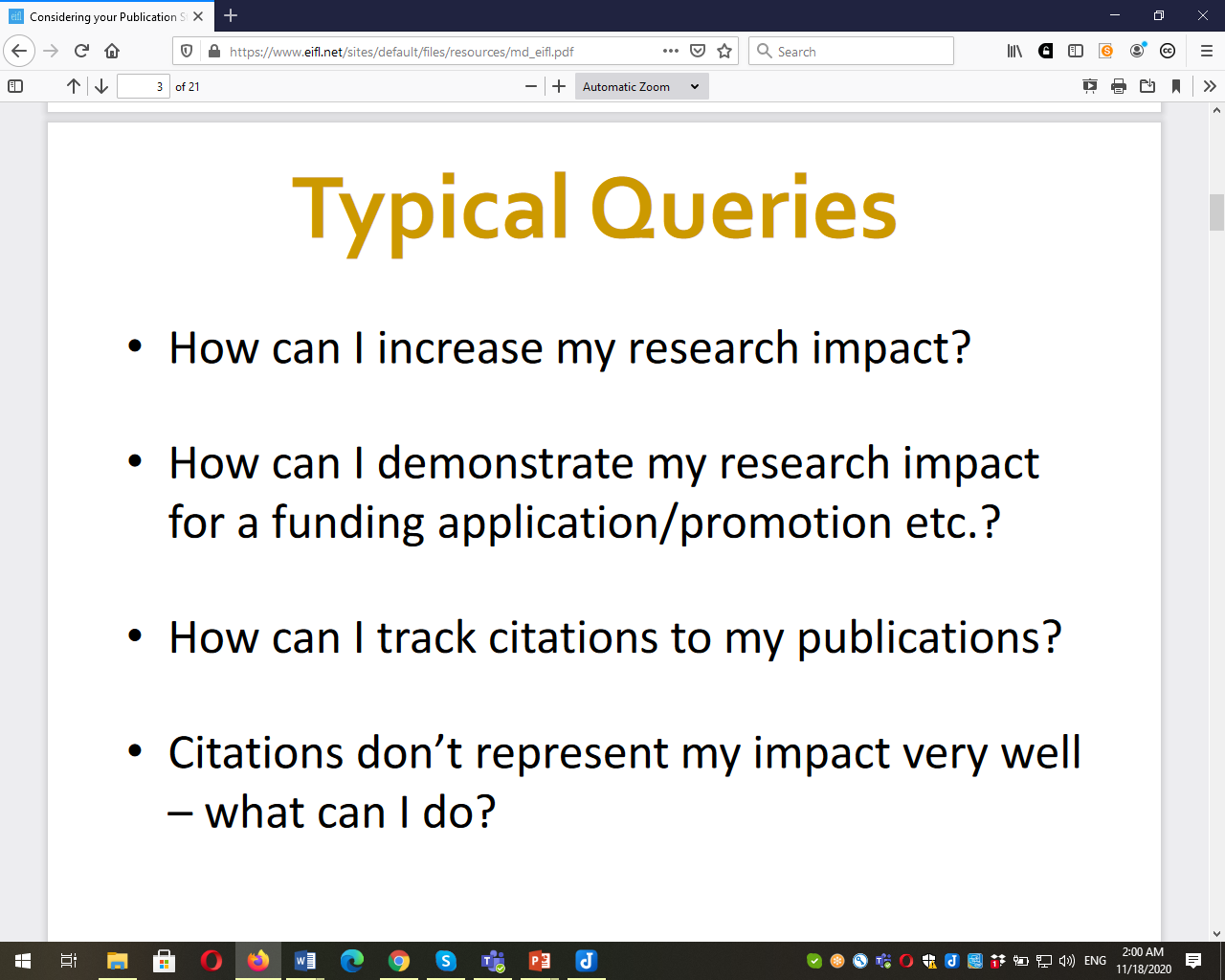 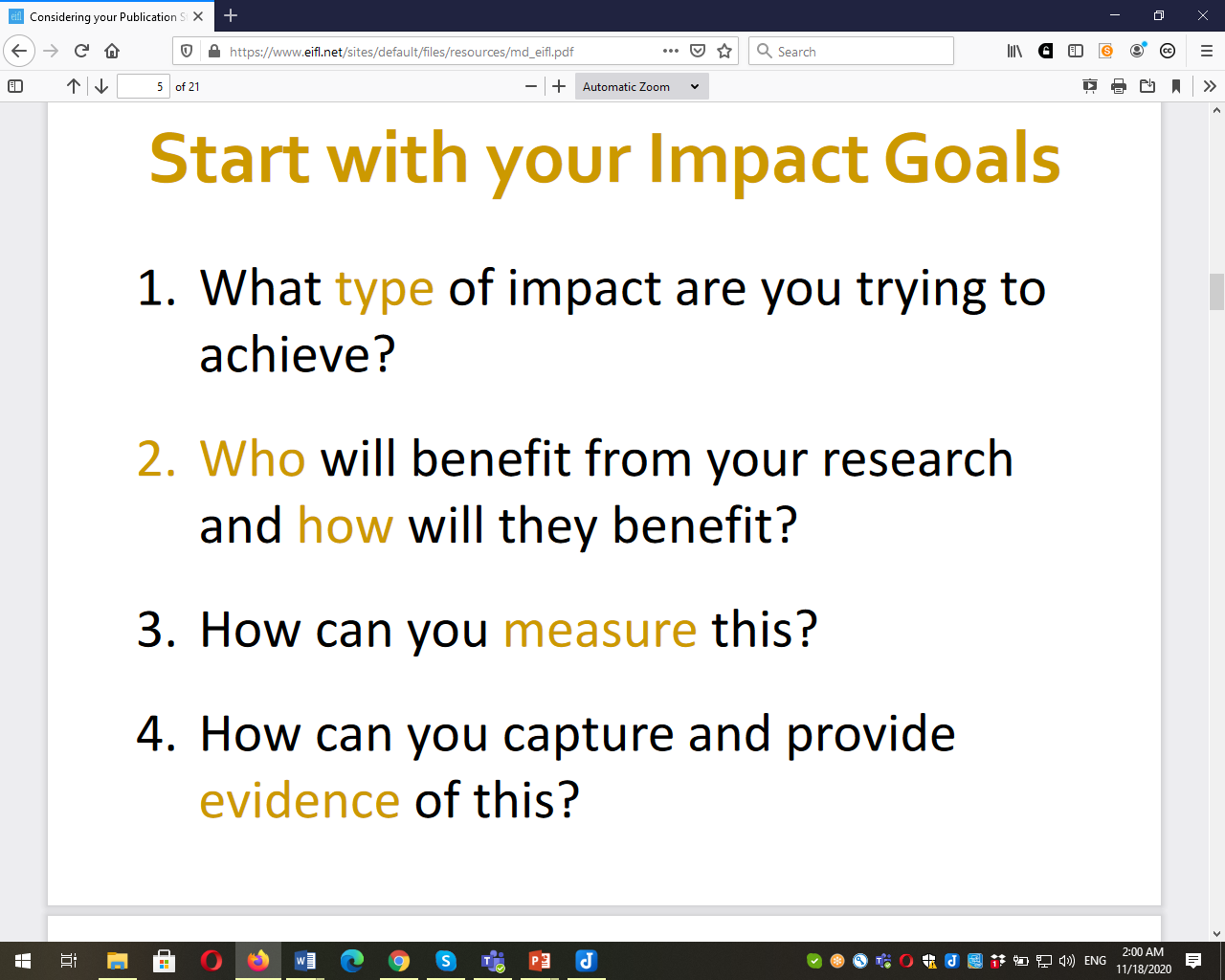 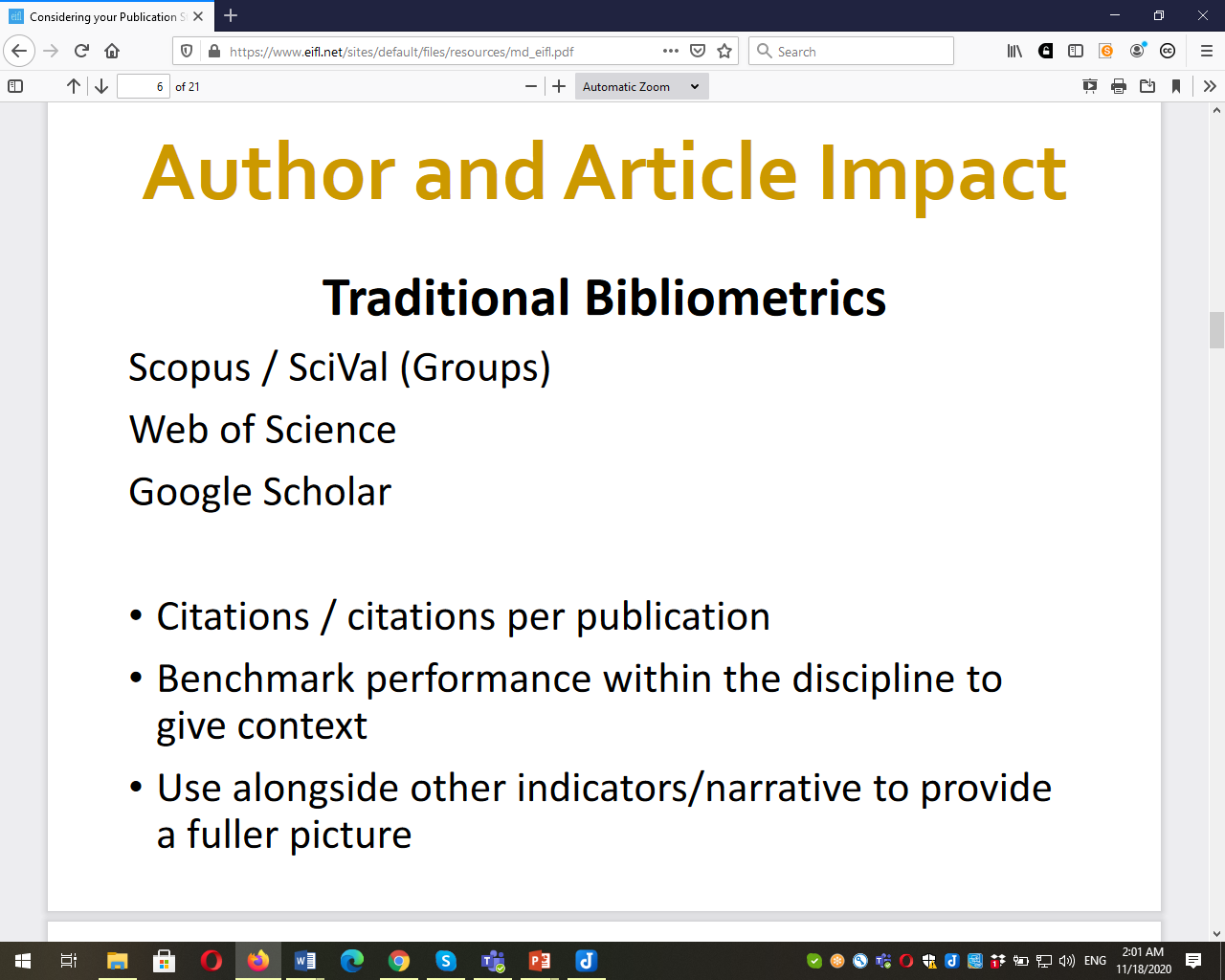 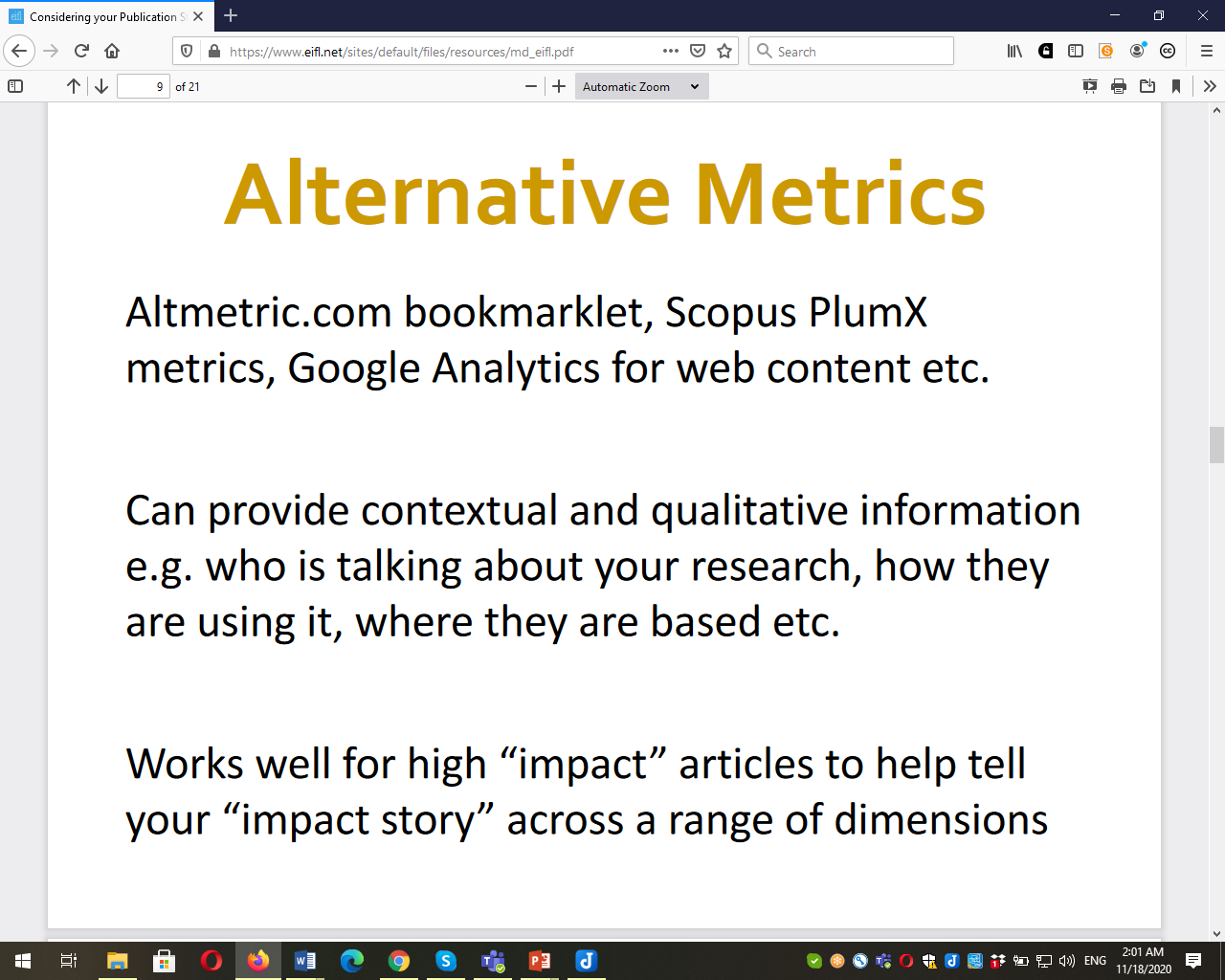 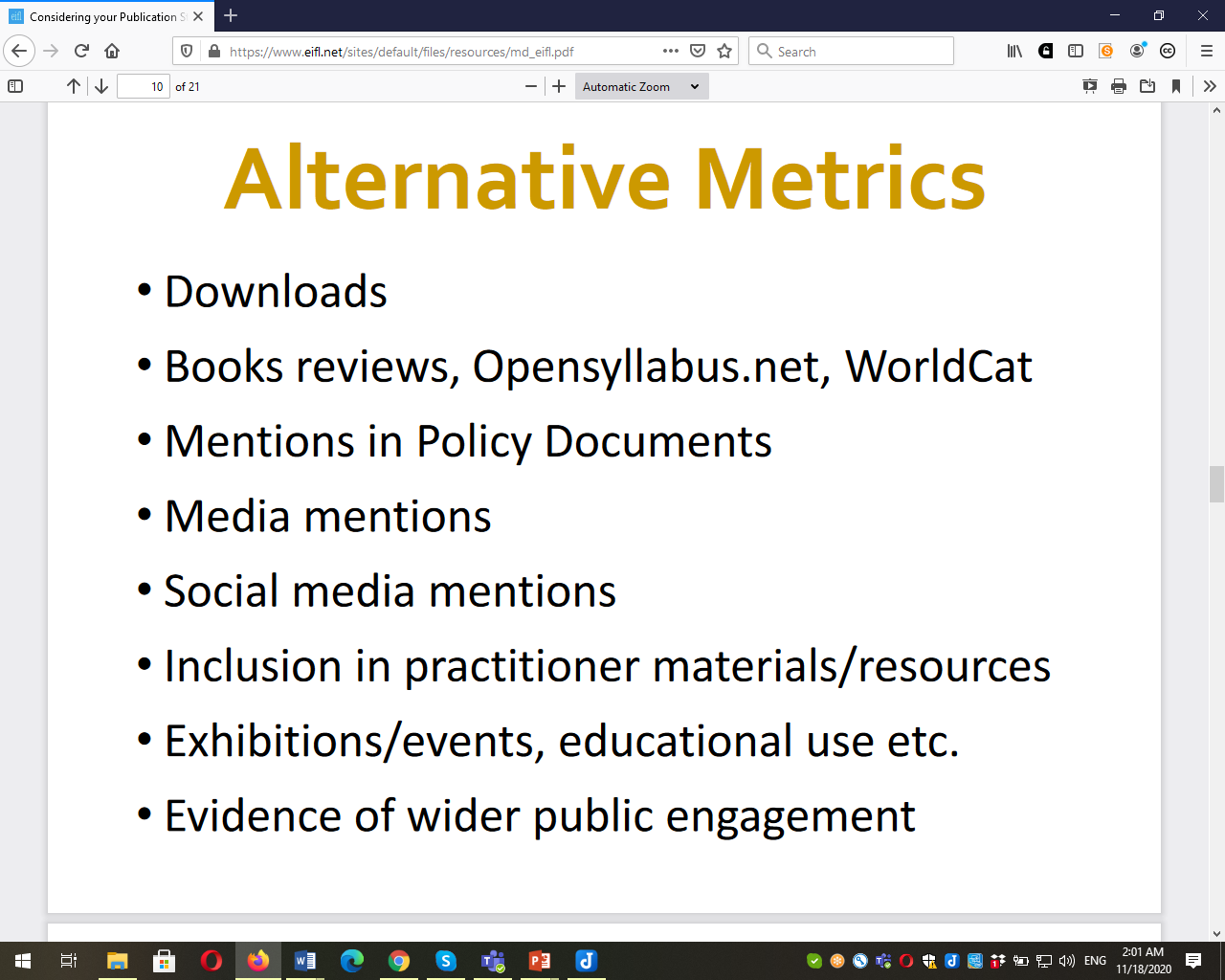 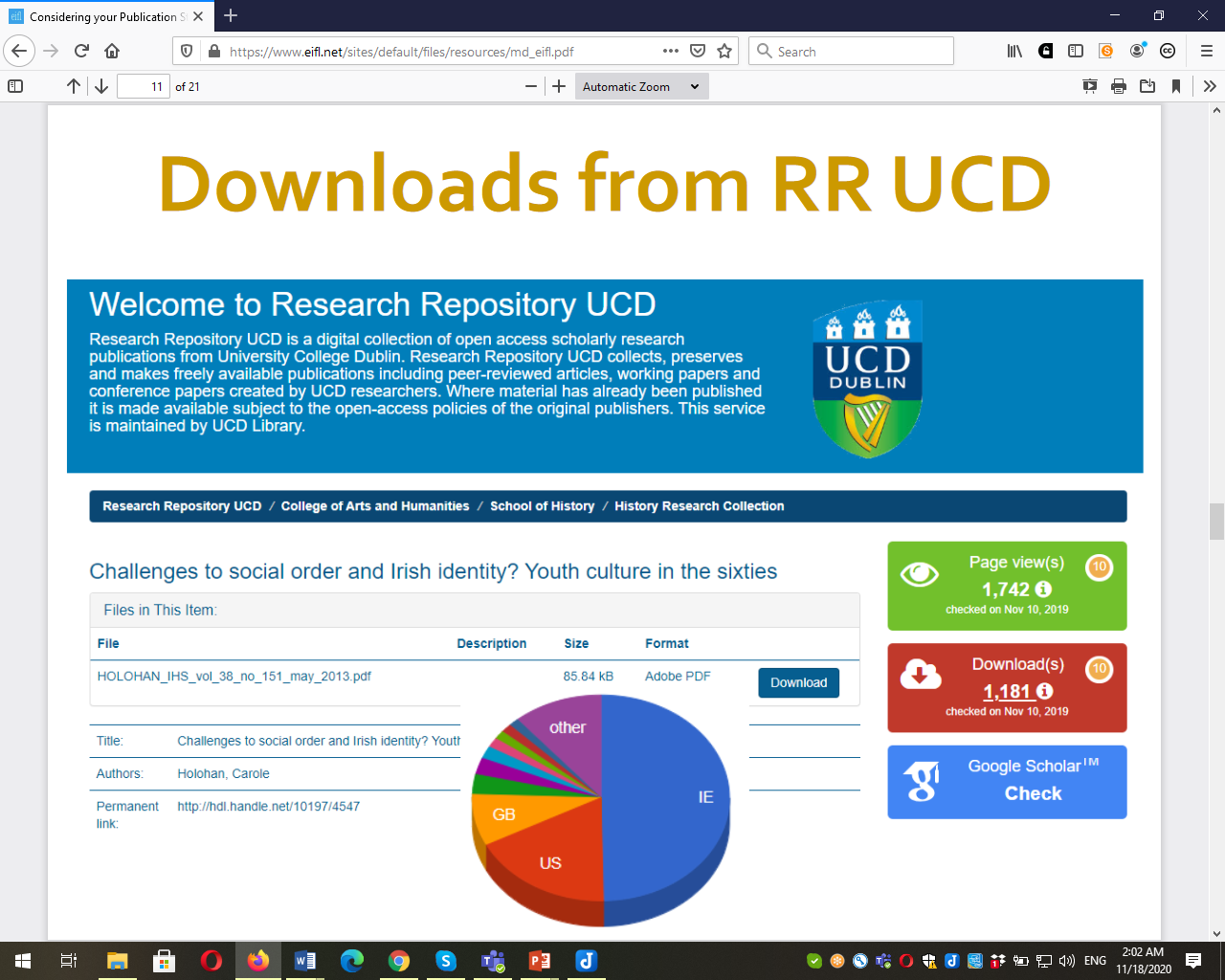 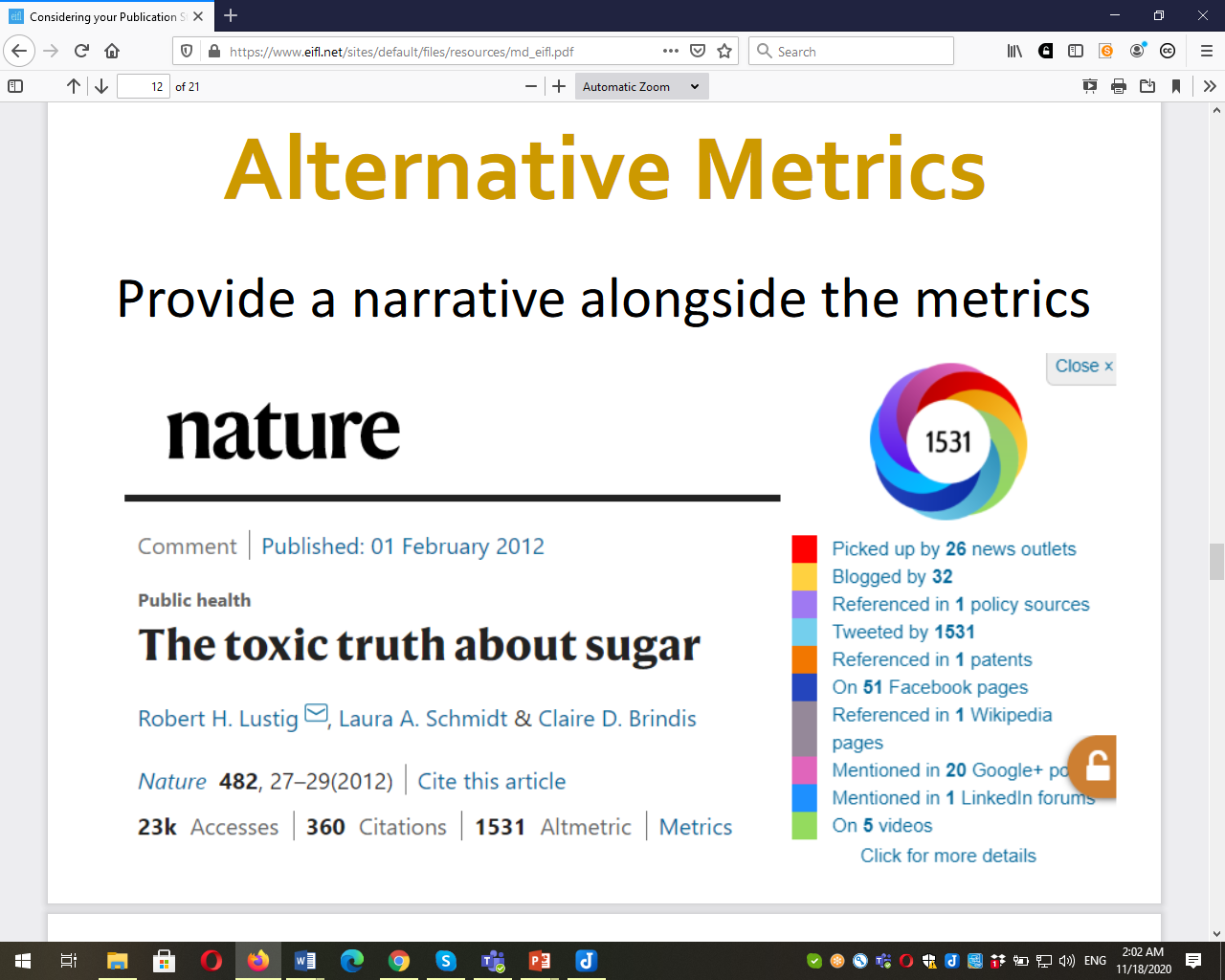 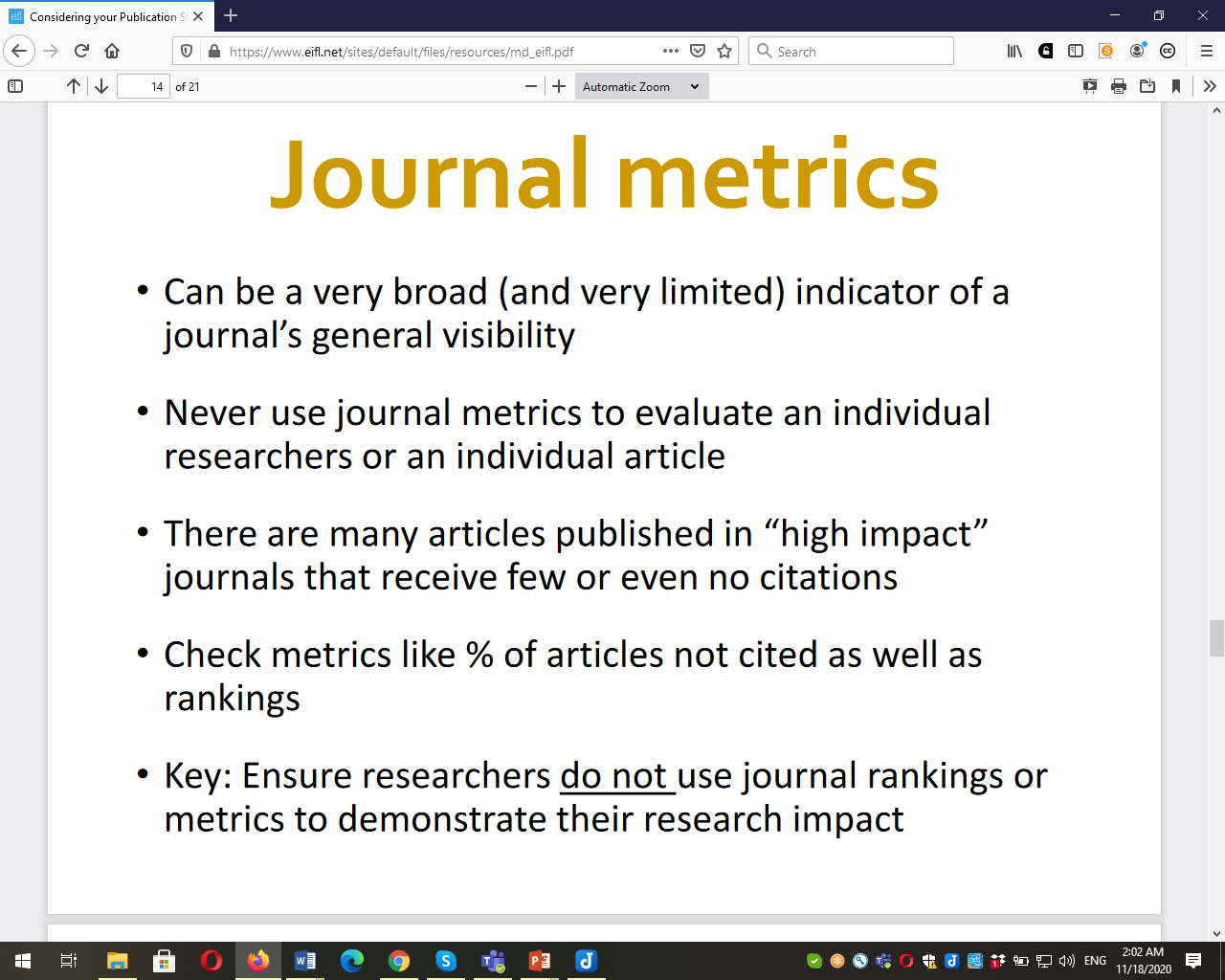 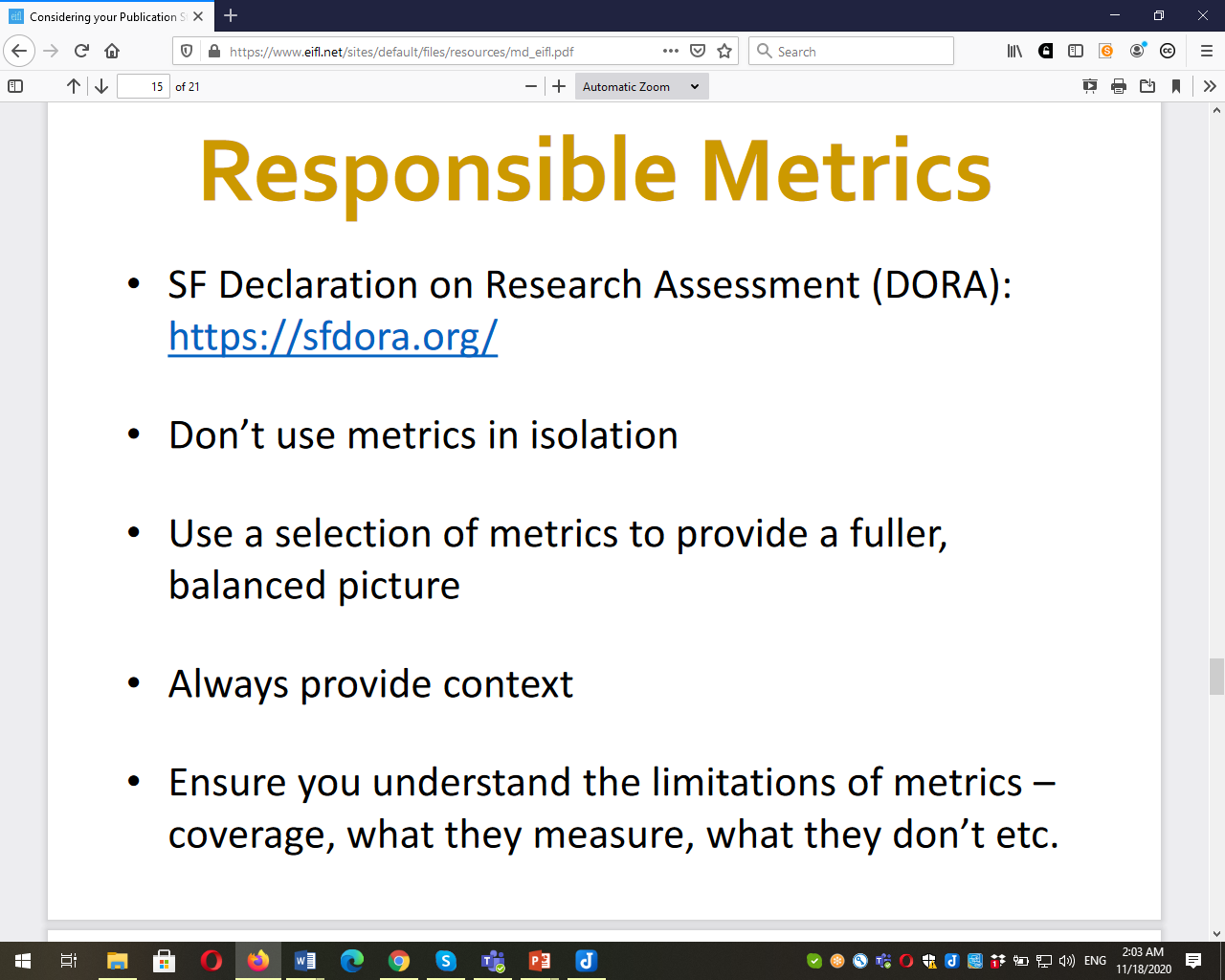 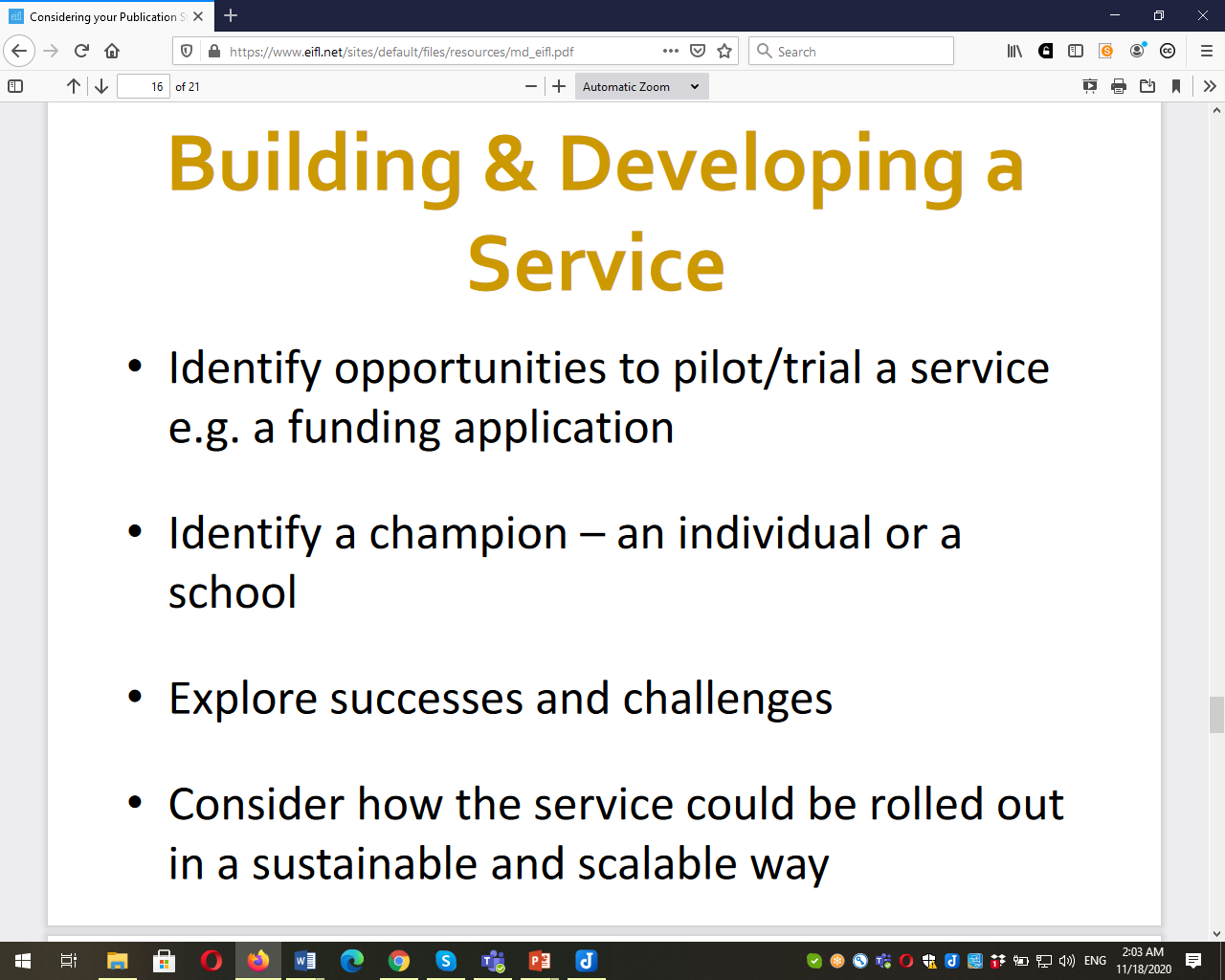 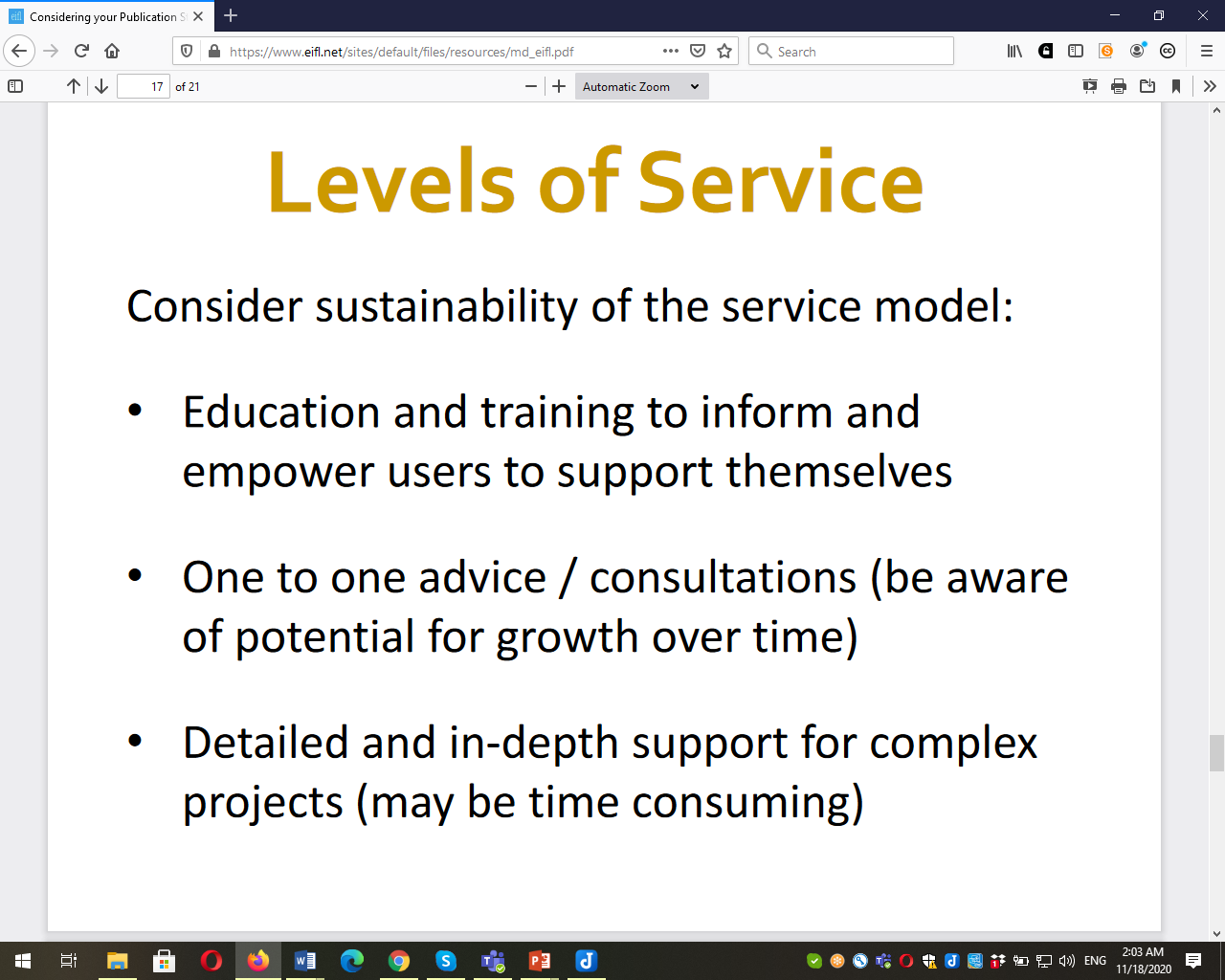 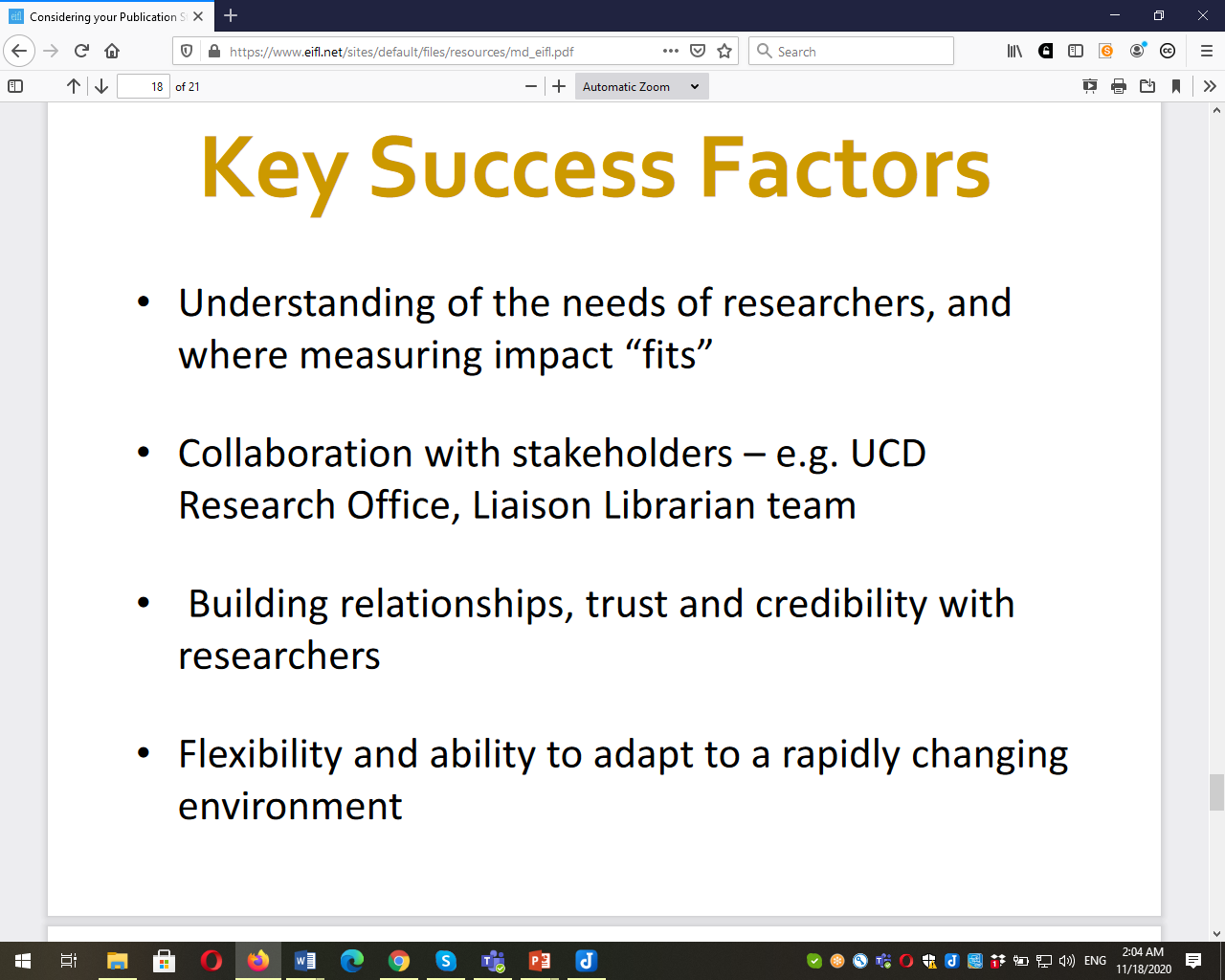 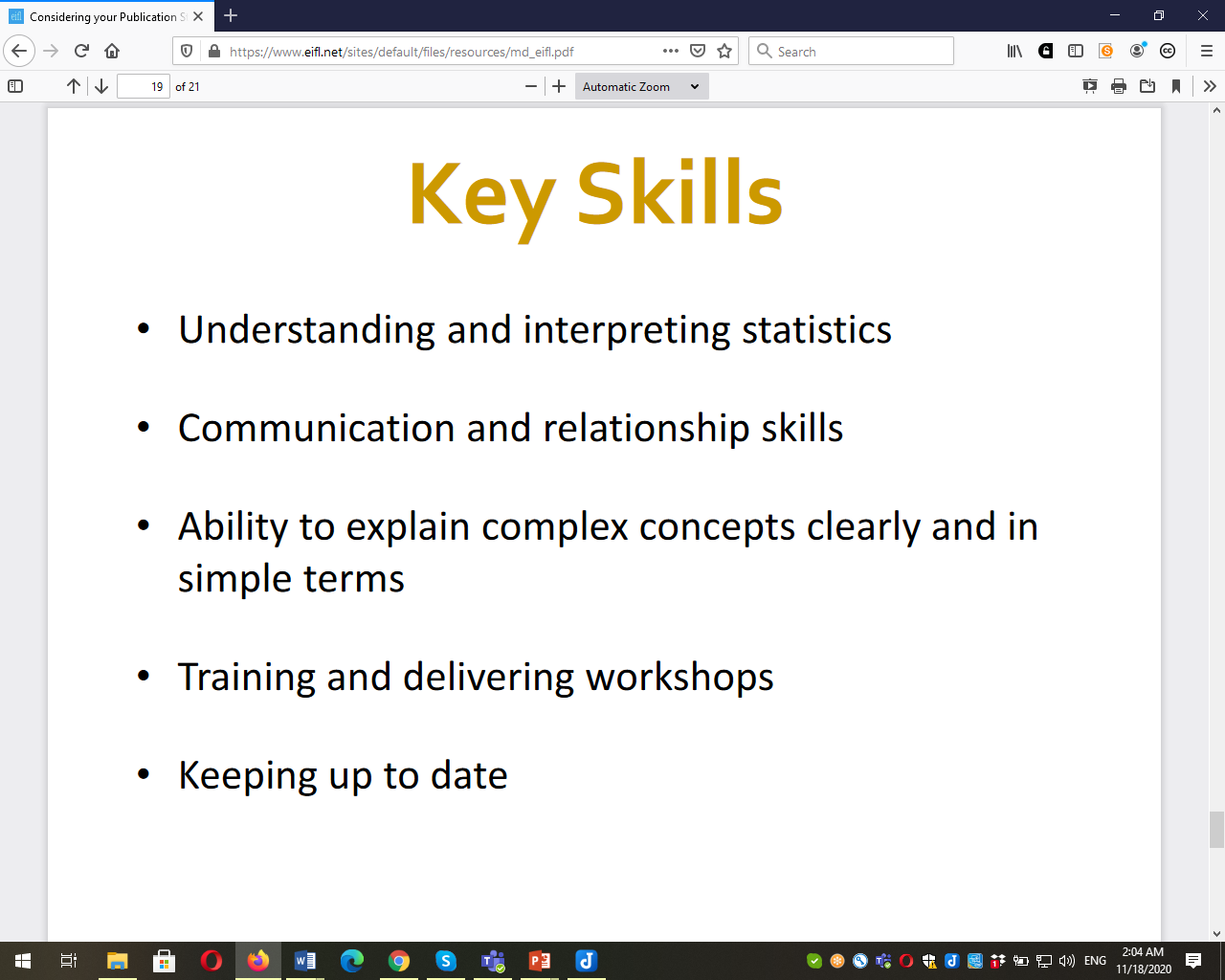 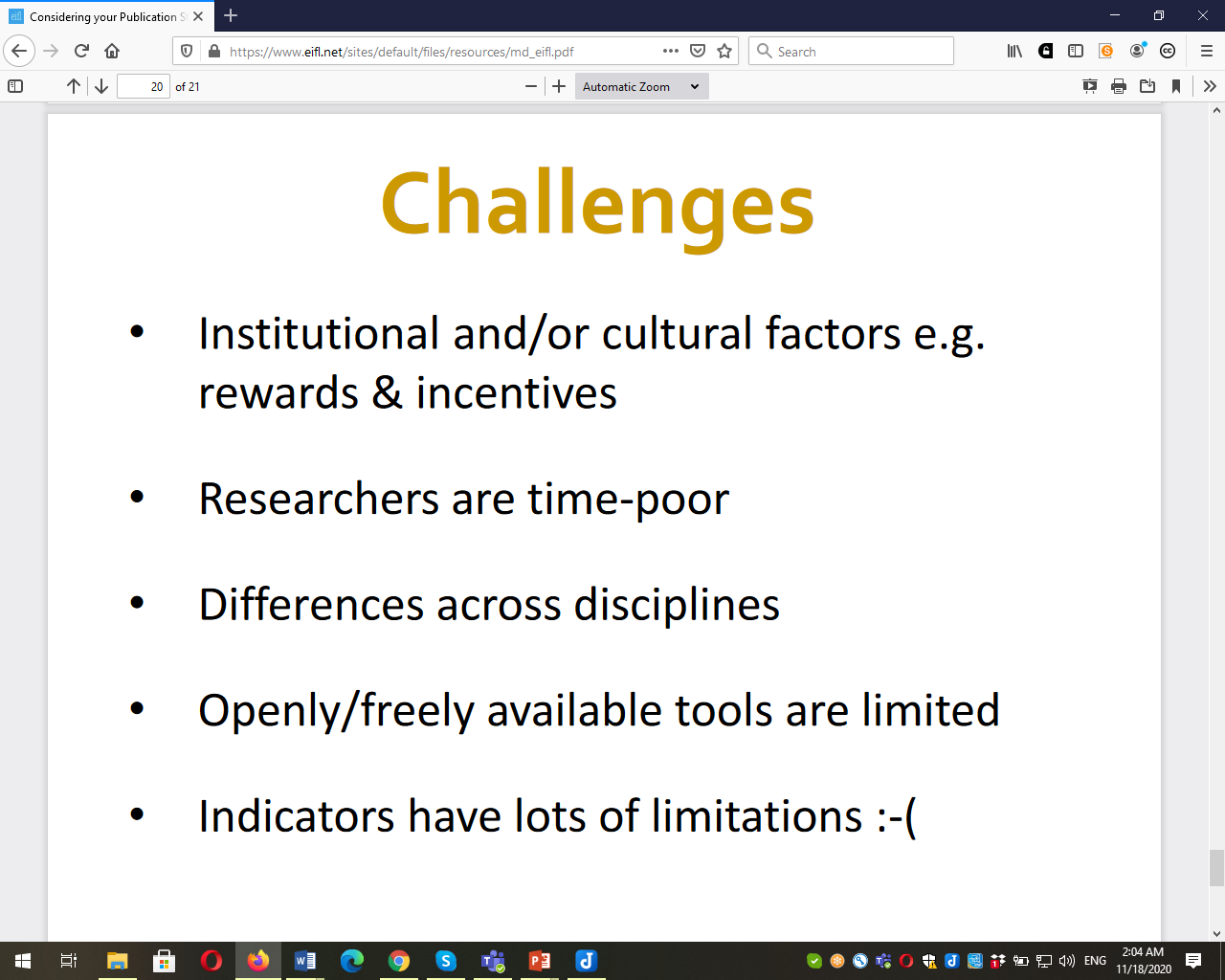 EUA survey Sep 2019: Research Assessment in the Transition to Open Science
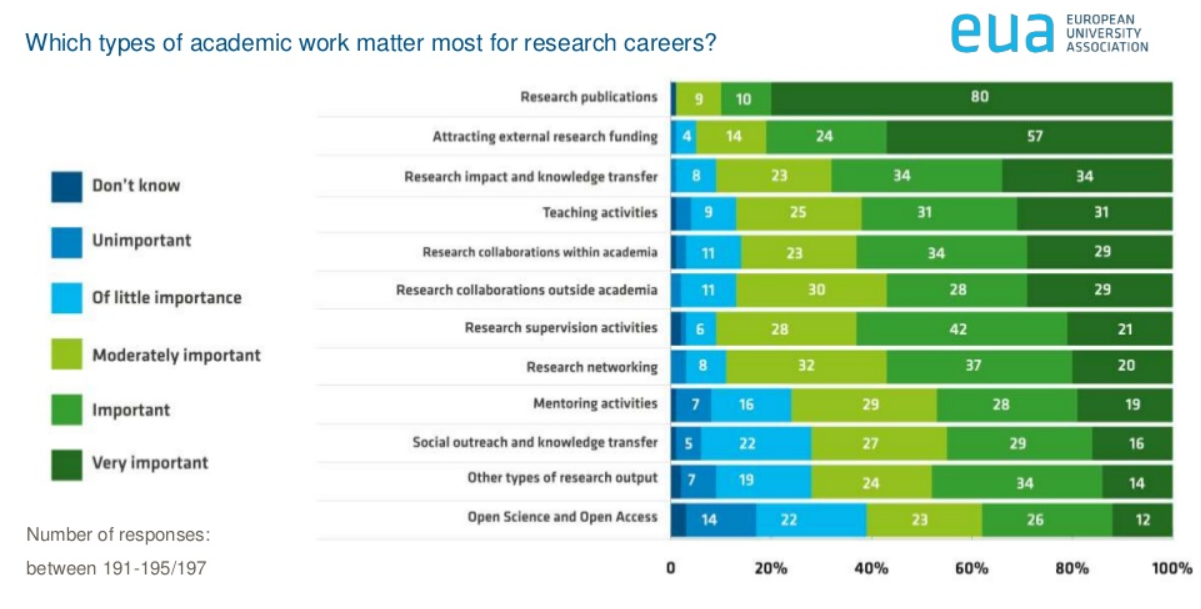 https://www.slideshare.net/EurUniversityAssociation/2019-research-assessment-in-the-transition-to-open-science
Goal: Growth in OA and Open Science policies amongst funders in Europe, and strengthen existing policies
Funder evaluation criteria – top scorers
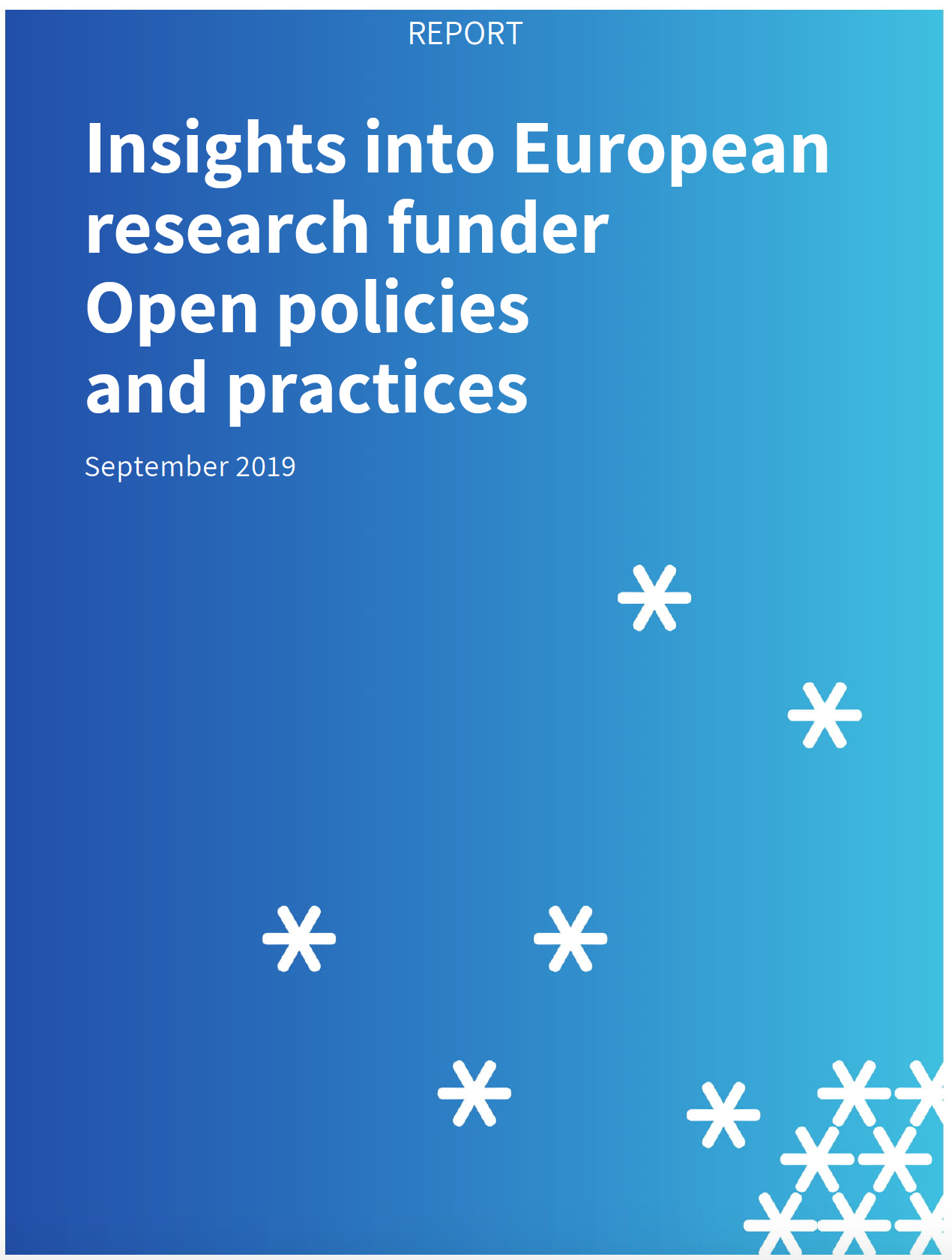 Quality of research uptake & dissemination strategy
Number of peer-reviewed articles
Prizes or honours received
Quality of plan for societal impact
Quality of project management/governance
Number of citations of publications
SPARC Europe, Insights into European research funder Open policies and practices, 2019, DOI: 10.5281/zenodo.3401278
Use of Open Science criteria in grant evaluation
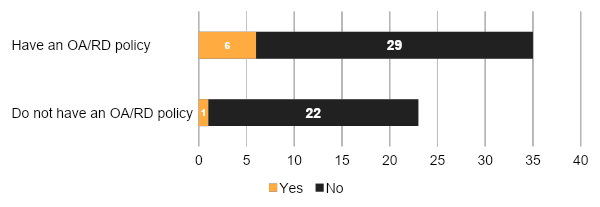 SPARC Europe, Insights into European research funder Open policies and practices, 2019, DOI: 10.5281/zenodo.3401278
Using research-related metrics responsibly
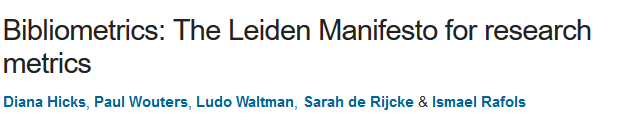 Several key reports and frameworks proposed
Manage and plan for unintended consequences and/or ‘steering’ effect of indicators
Don’t create incentives for only tokenistic / superficial change in behaviours 
Tailor suite of indicators to field, project, type of entity measuring etc
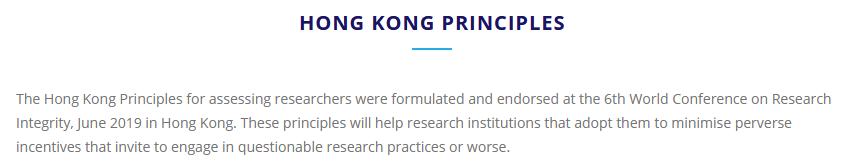 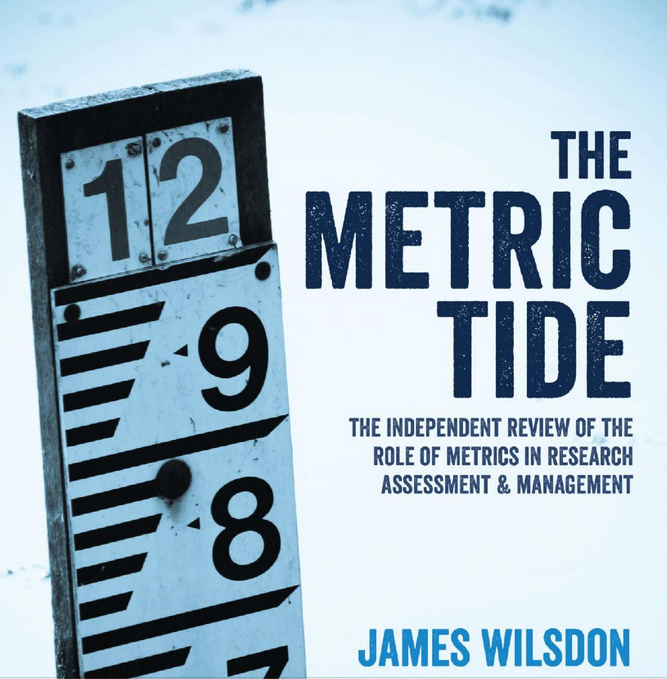 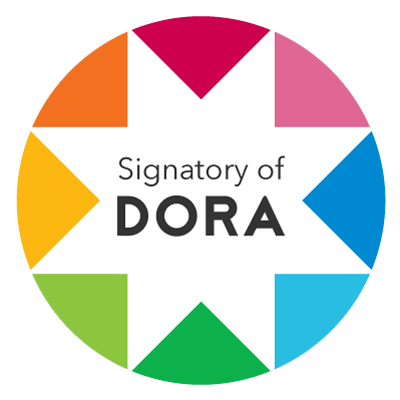 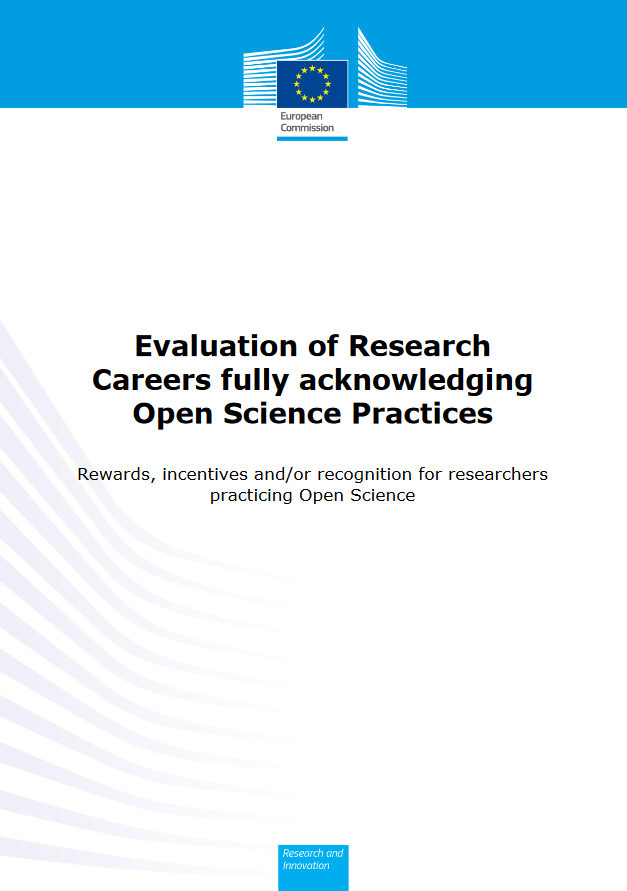 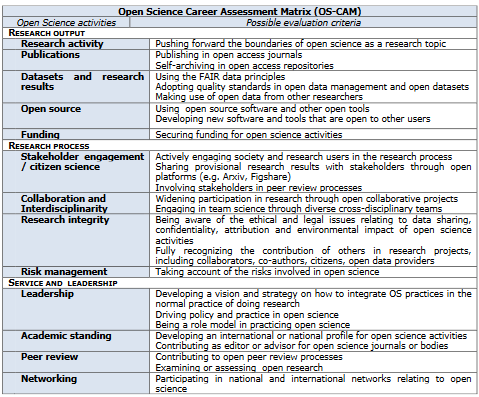 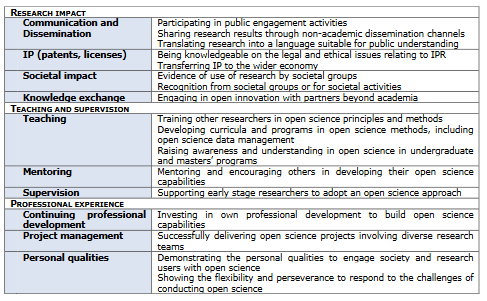 https://ec.europa.eu/research/openscience/index.cfm?pg=rewards_wg
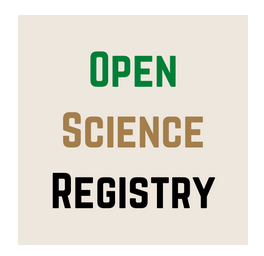 Creating the Open Science Registry on rewards and incentives
Hilary Hanahoe, Secretary-General, RDA
Eva Mendez, UC3M, OSPP chair
Michelle Barker, Director, Research  Software Alliance
Rebecca Lawrence, Managing Director, F1000 Research
Catriona J MacCallum, Hindawi
Vanessa Proudman, Director, SPARC Europe
Anna Hatch, Program Director, DORA

RDA Plenary 16, 12 Nov 2020
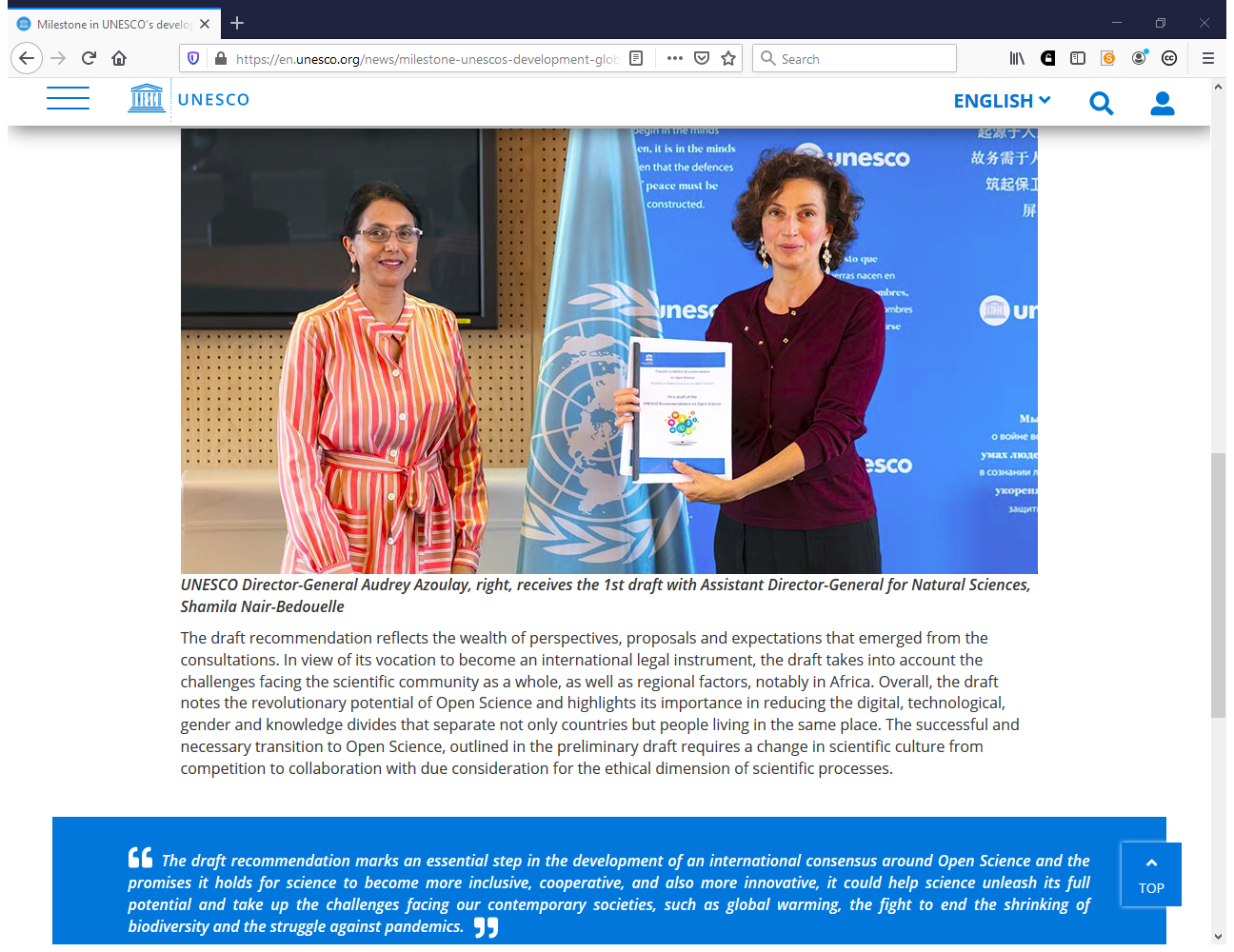 https://en.unesco.org/news/milestone-unescos-development-global-recommendation-open-science
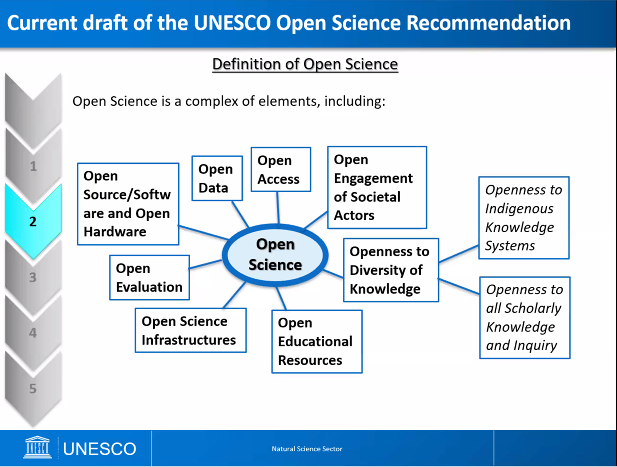 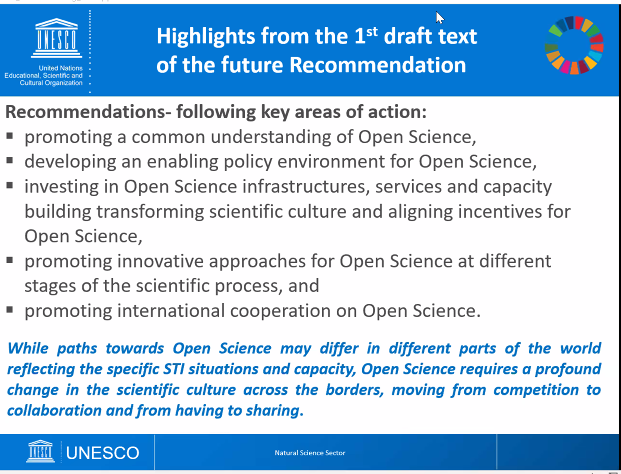 Thank you!Questions?iryna.kuchma@eifl.net
www.eifl.net